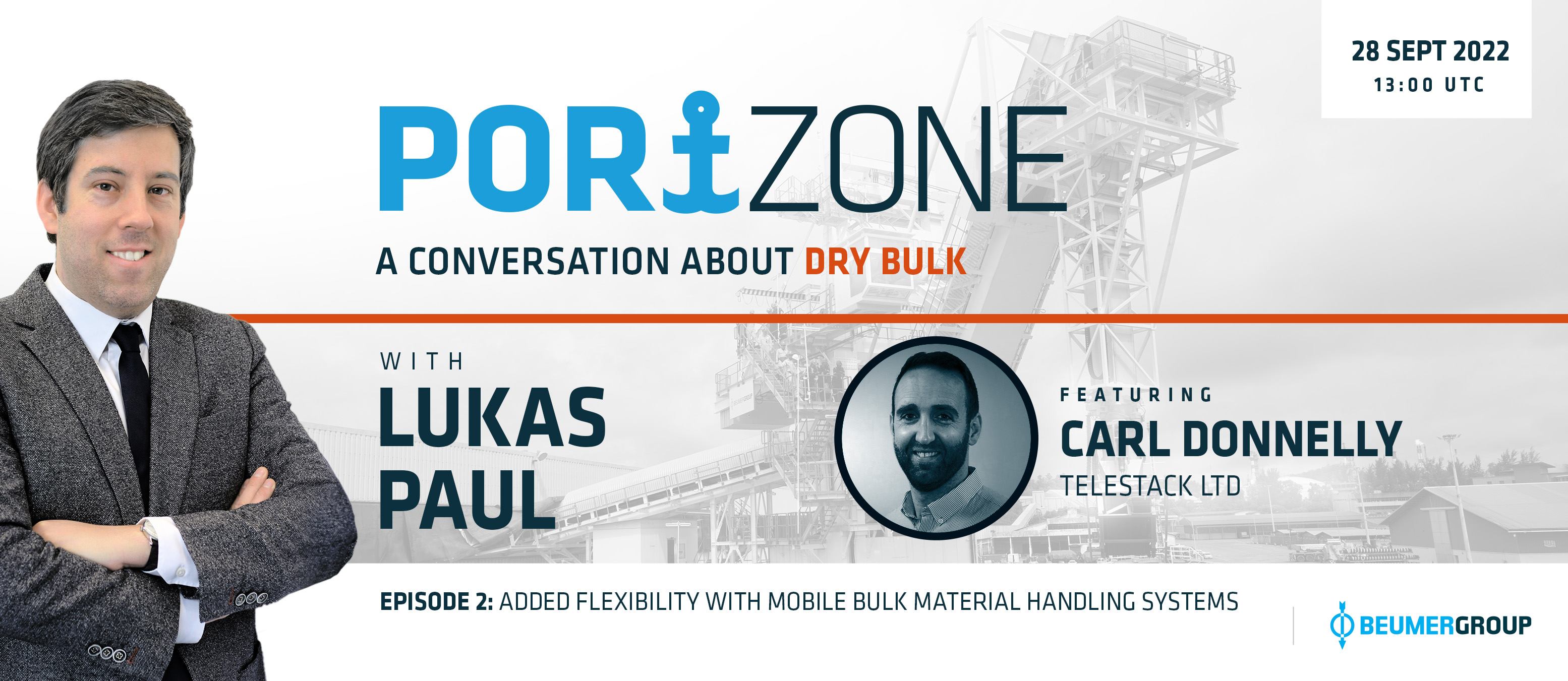 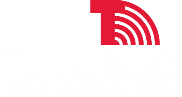 [Speaker Notes: Lukas doing short introduction, thanks to all for attending and hope they find the presentation informative.]
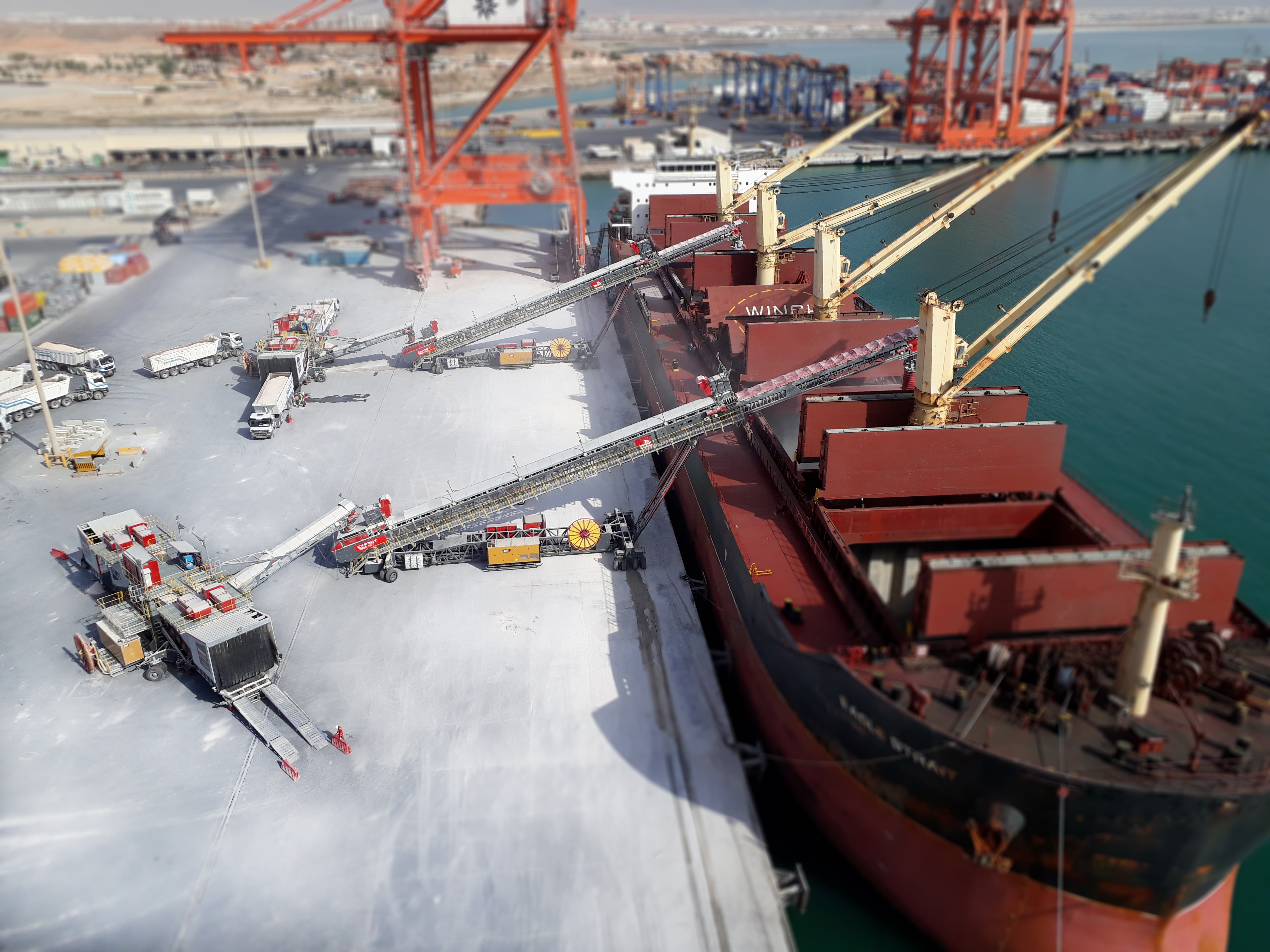 Presentation Agenda:


Changing Trends and Uncertainities 

Moving to Mobile 

Environmental Concerns

‘Pit to Port to Plant’

Case Studies 

Conclusions and Questions
[Speaker Notes: Overview of Presentation Agenda]
Changing Trends and Uncertainities

How to deal with these uncertainities in Dry Bulk Production / Shipping and Supply / Demand?

How to react to these changes? - Agility and Flexibility

Reduce Costs per tonne – Port Operators / Stevedores 

Minimise Risk – Mobile Assets
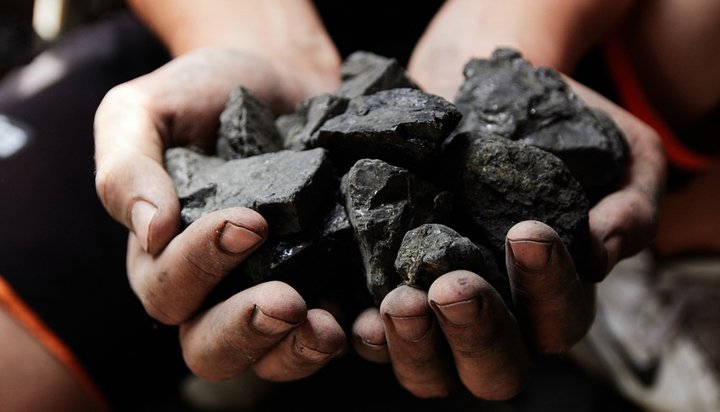 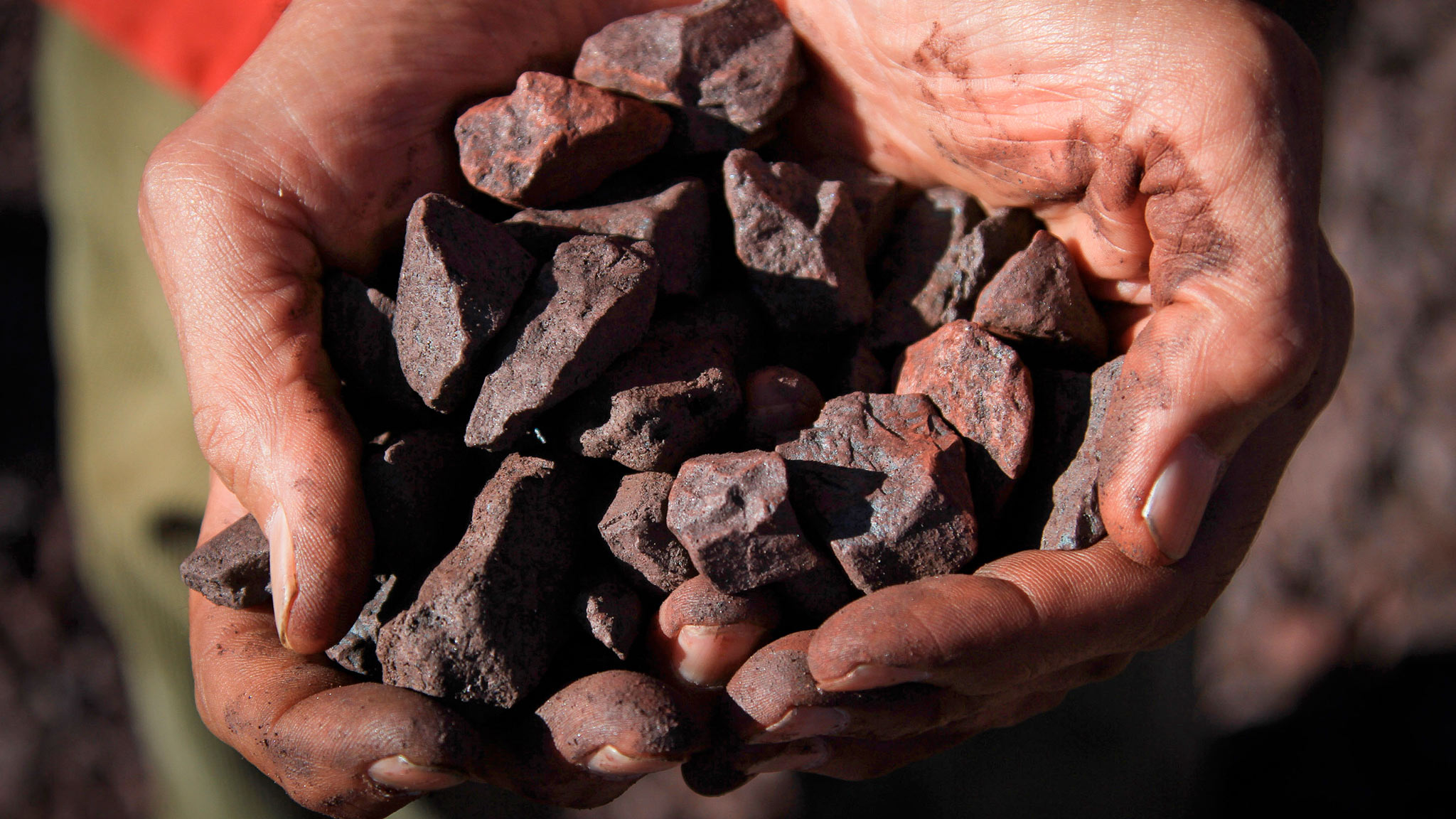 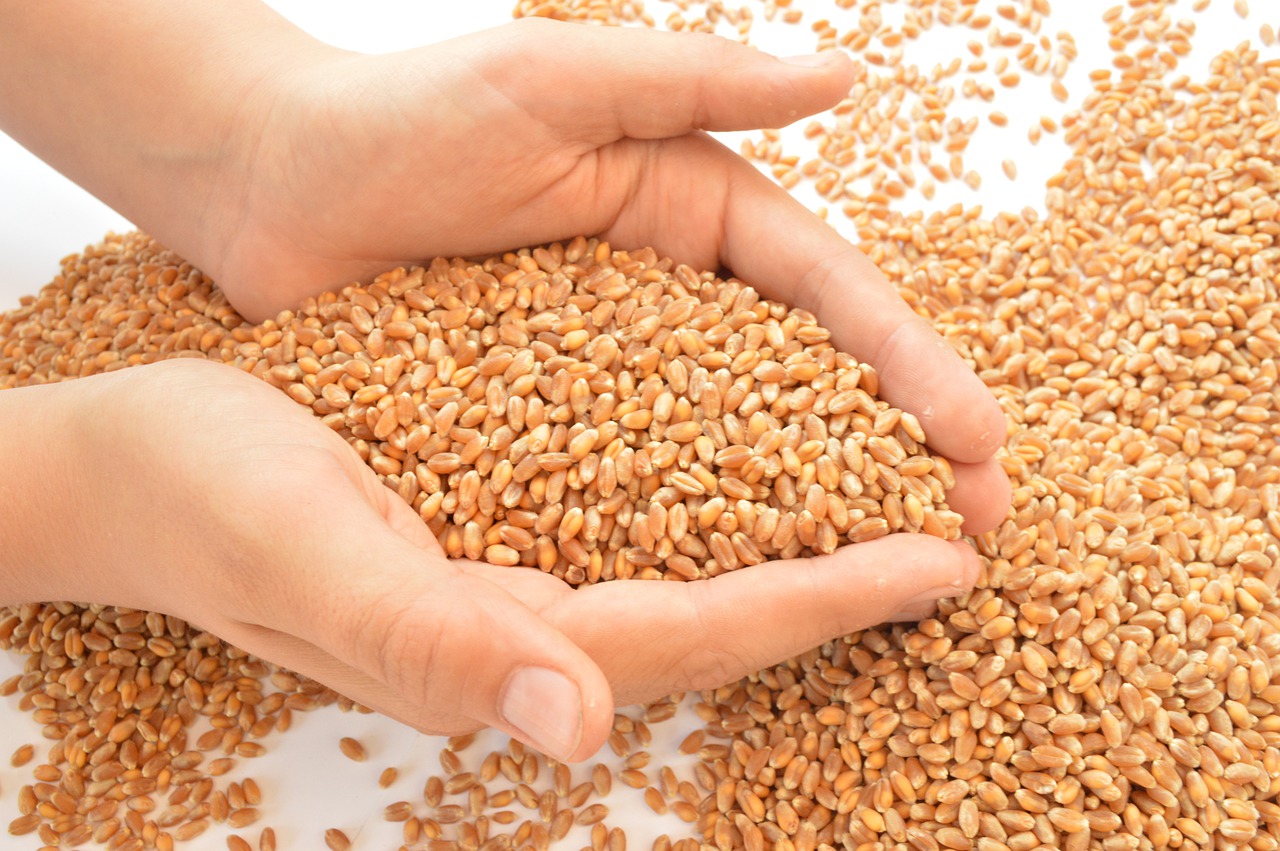 Moving to Mobile 

Complimentary to traditional Dry Bulk handling methods (Fixed Conveyors / Harbour Cranes) 


Innovative Solutions to increase flexibility – Rapid Deployment


Alternative Handling methods with dedicated Mobile Dry Bulk system – Opportunity Cost 


Multi-cargo Berths – Dedicated Berths / Stockyard Management systems
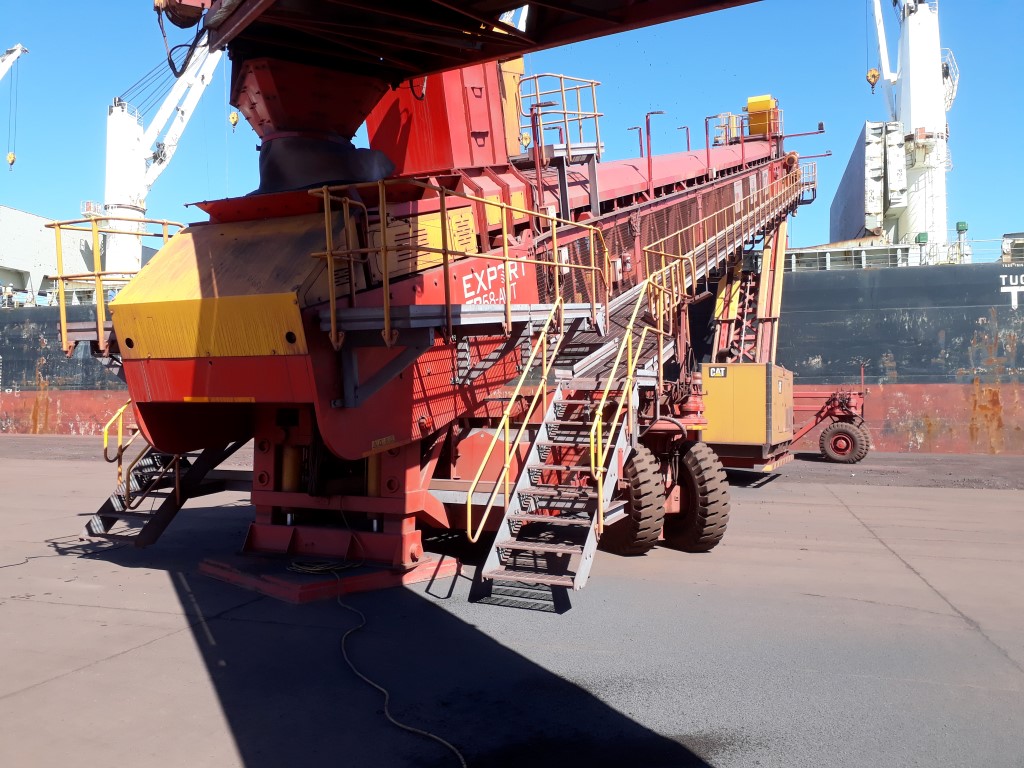 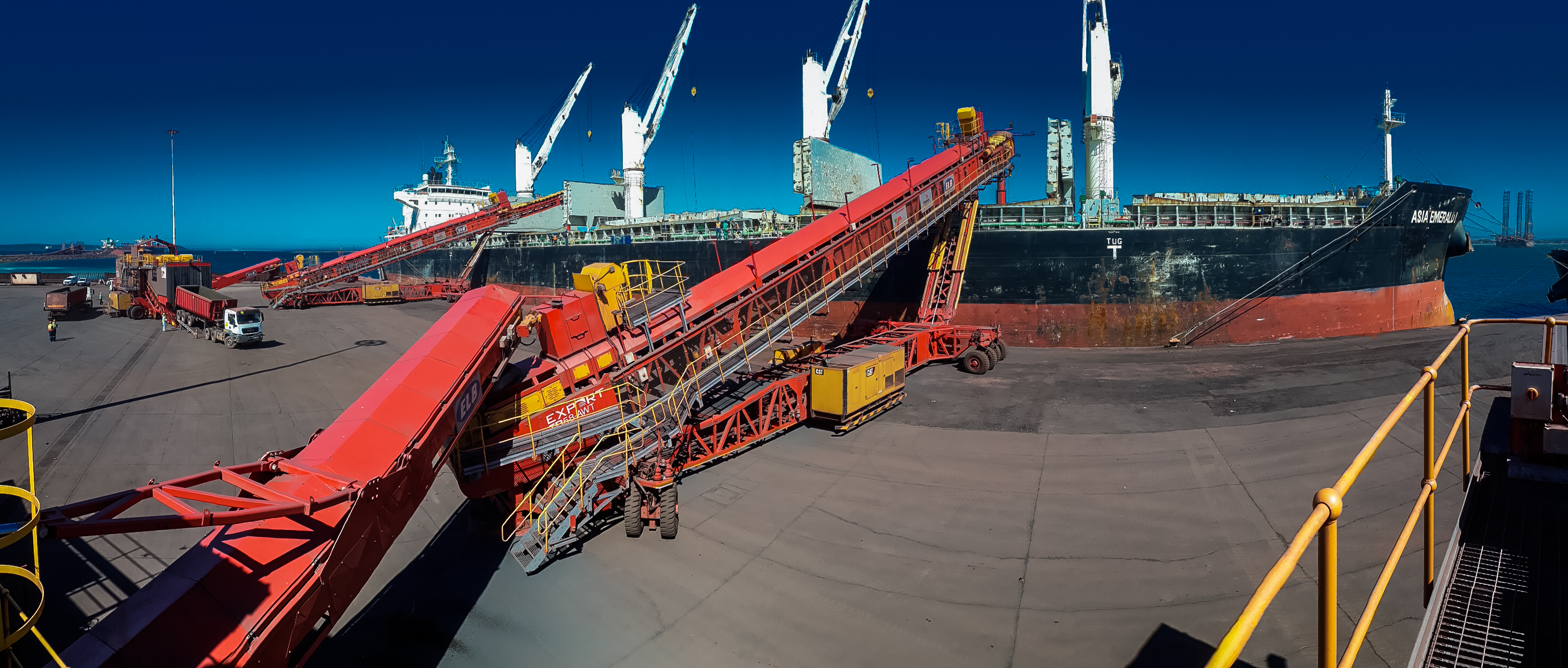 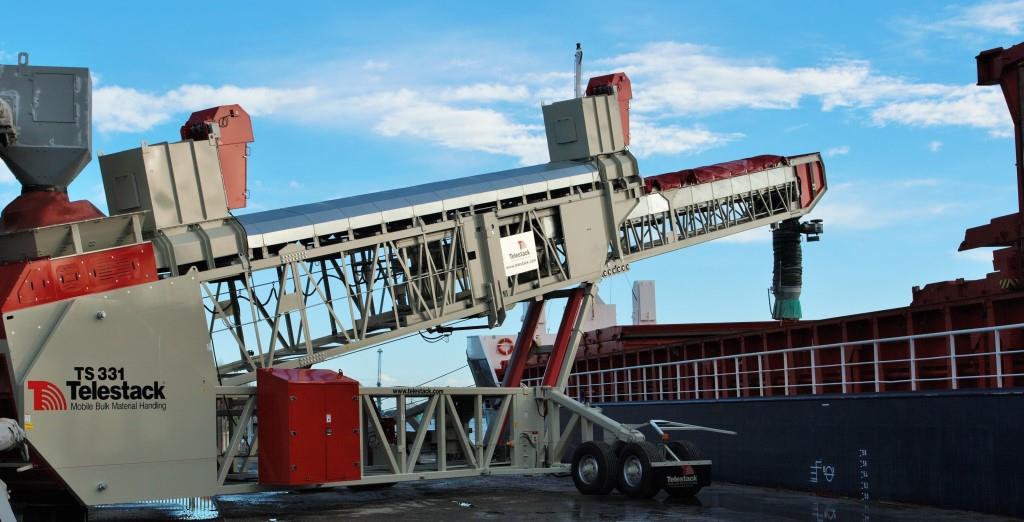 Environmental Concerns 

Concerns on suitability of Mobile Solutions ability to handle difficult dry bulk materials 

Integration of proven Extraction / Containment measures (E.g Dust Extraction filters / Double sealing) 

Improvement of handling method to meet Local, National and Corporate Environmental standards – ESG Strategy – Future Proof Systems
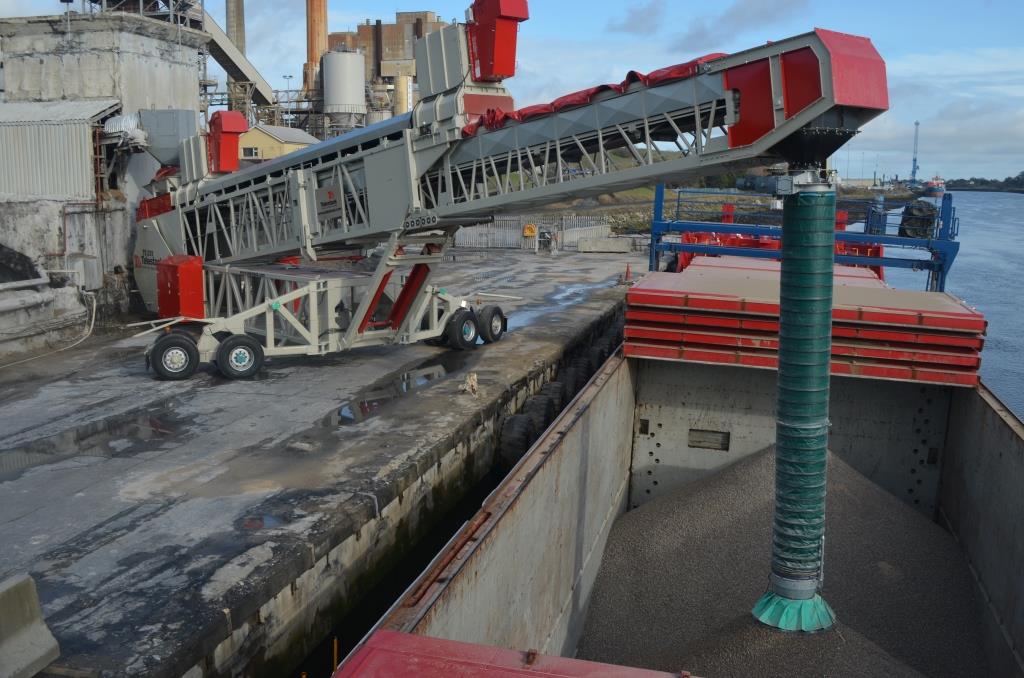 5
Where can you add 
efficiencies to your Logistic’s Chain?
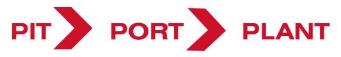 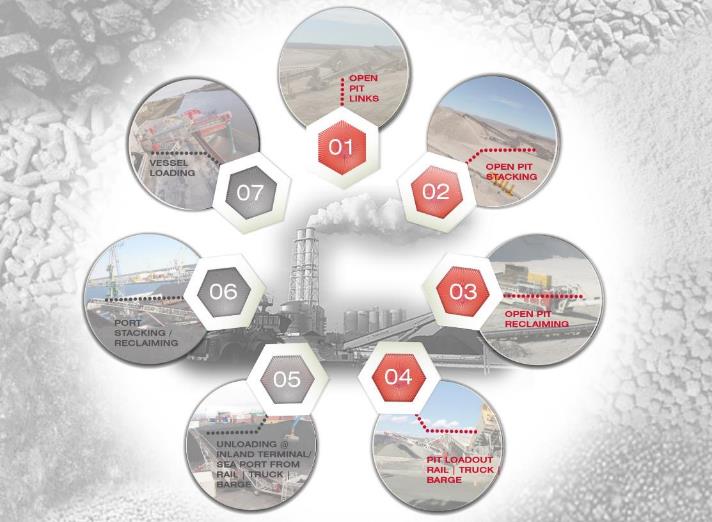 Case Studies
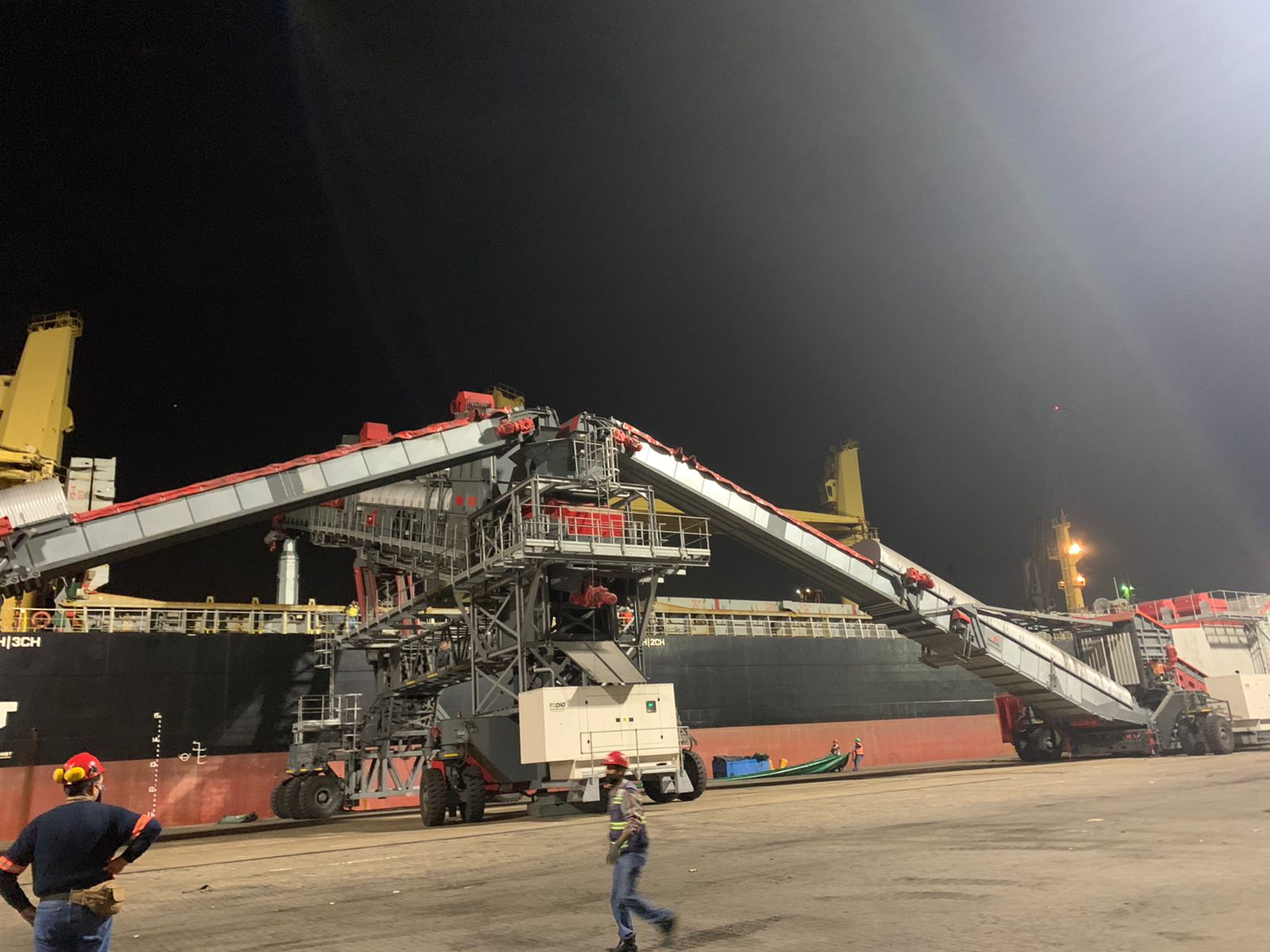 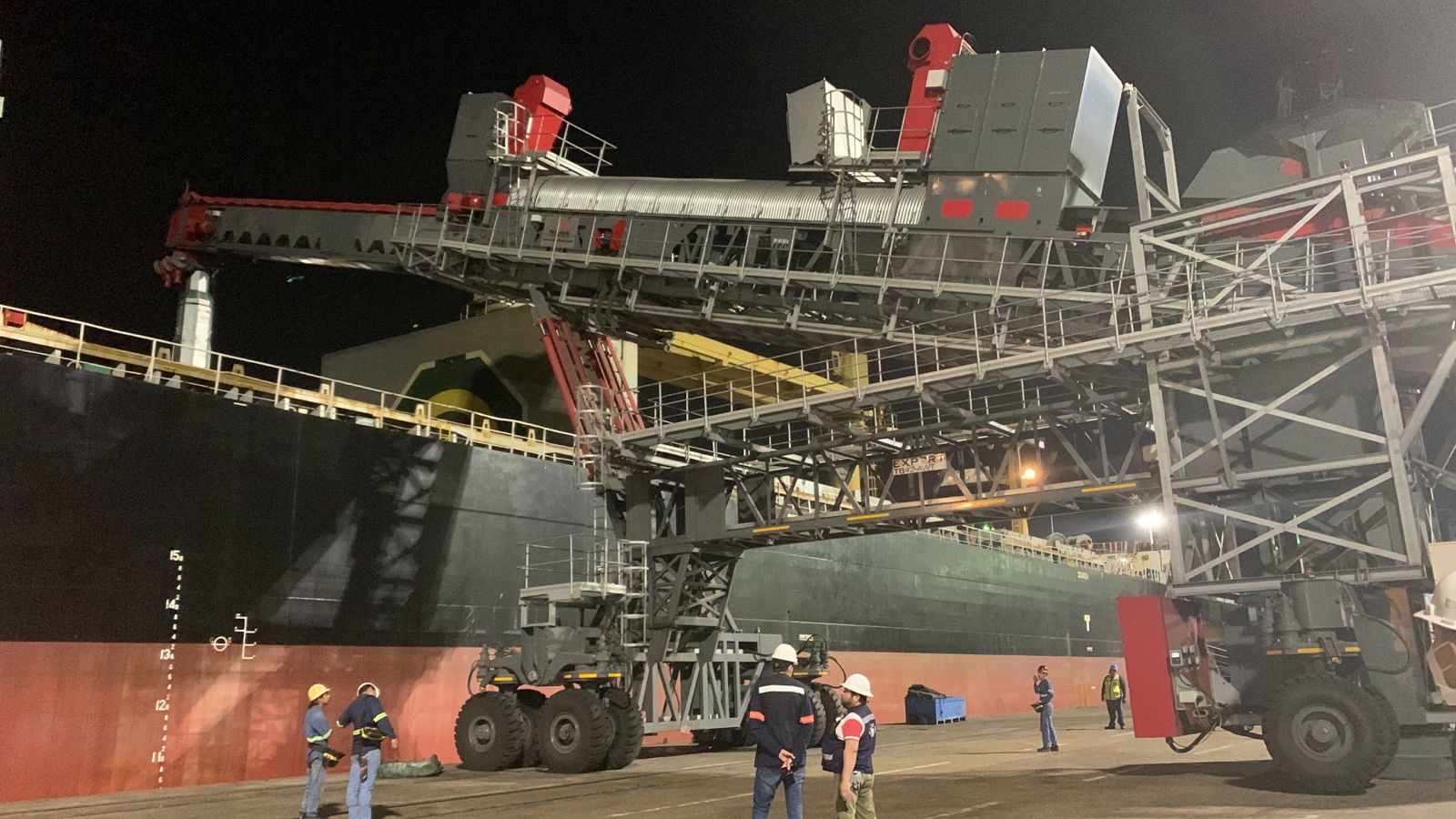 Impala Terminals
Mexico 

System – 2 x Titan Truck Unloaders and 1 x High Rise Shiploader

Application – Truck to Vessel Copper Concentrate @ 1000TPH 

Features – Dust extraction Filters, Sealed transfer points and High Rise Mobile Design
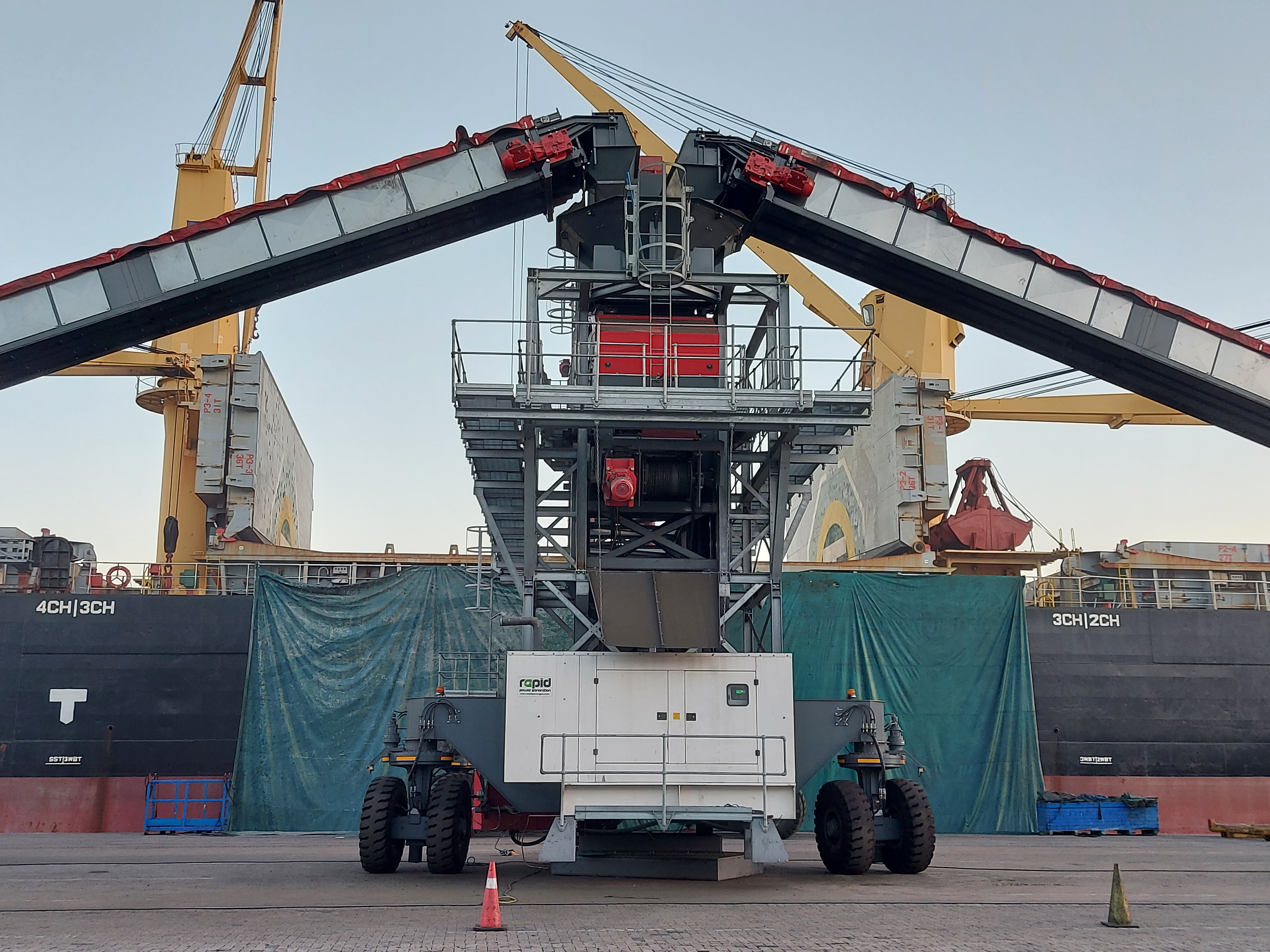 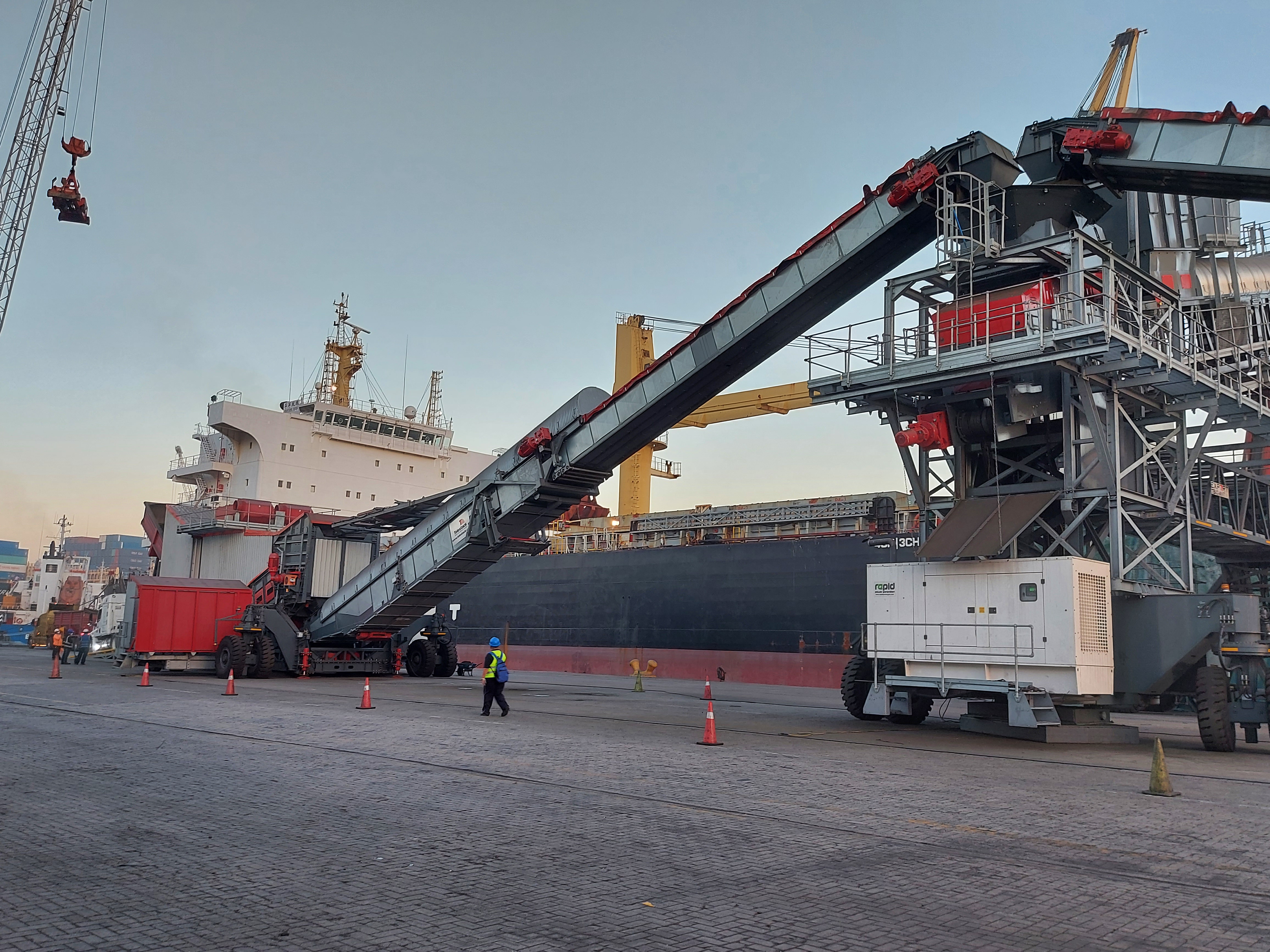 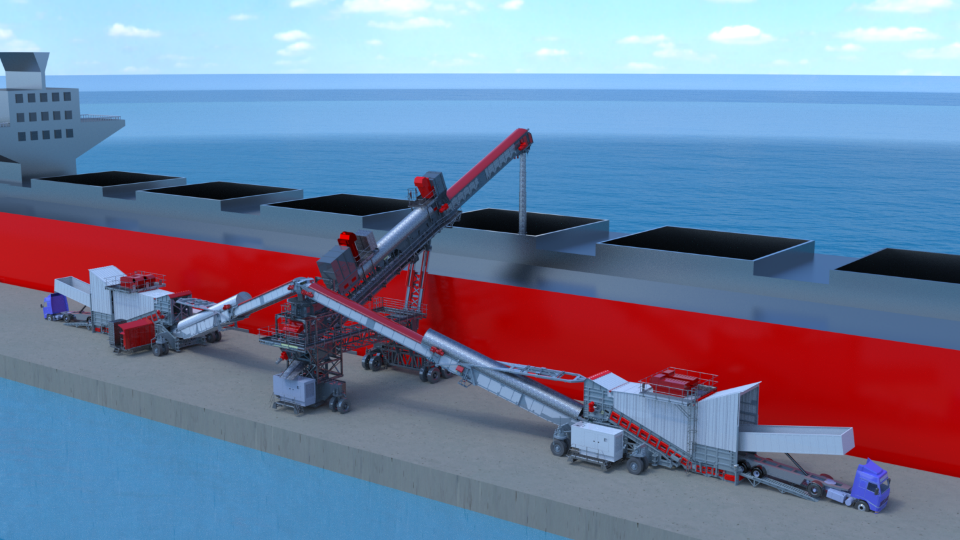 12m (39ft) Free-Board Height
Narrow Berth – 25m (82ft) Panamax Vessels
Cementos Tudela
Spain

System – 2 x Titan S800-6 Static Bulk Reception Feeders and Links / Shiploader

Application – Truck to Plant – Shiploading system – Cement Clinker

Features – Dust extraction Filters and Integration with Plant
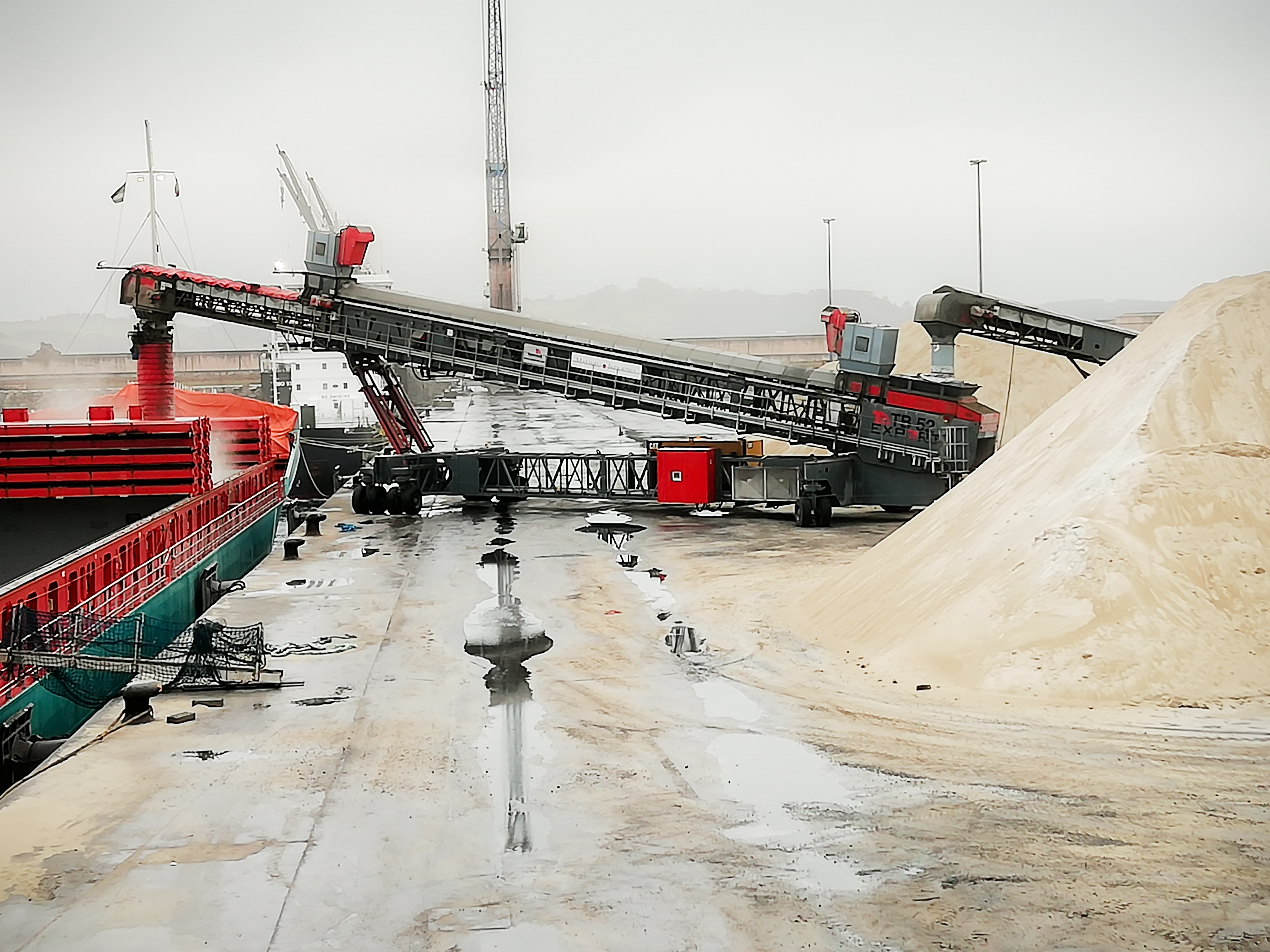 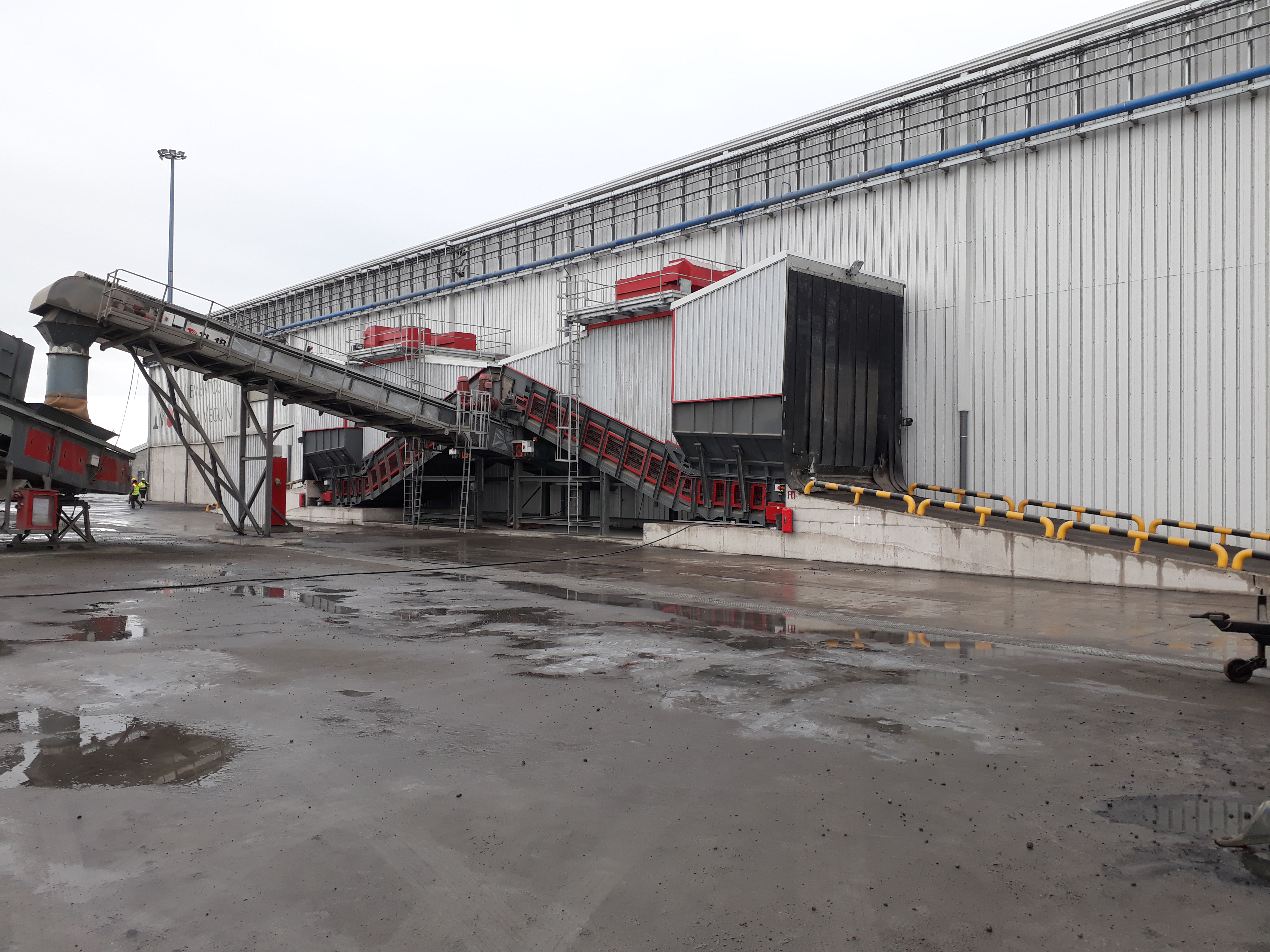 Cementos Tudela
Spain 

System – 2 x Titan S800-6 Static Bulk Reception Feeder and Links / Shiploader

Application – Truck to Vessel (Cement Clinker @ 1000TPH) 

Features – Dust extraction Filters, Sealed transfer points and mobile shiploading system to Coaster / Handymax Vessels
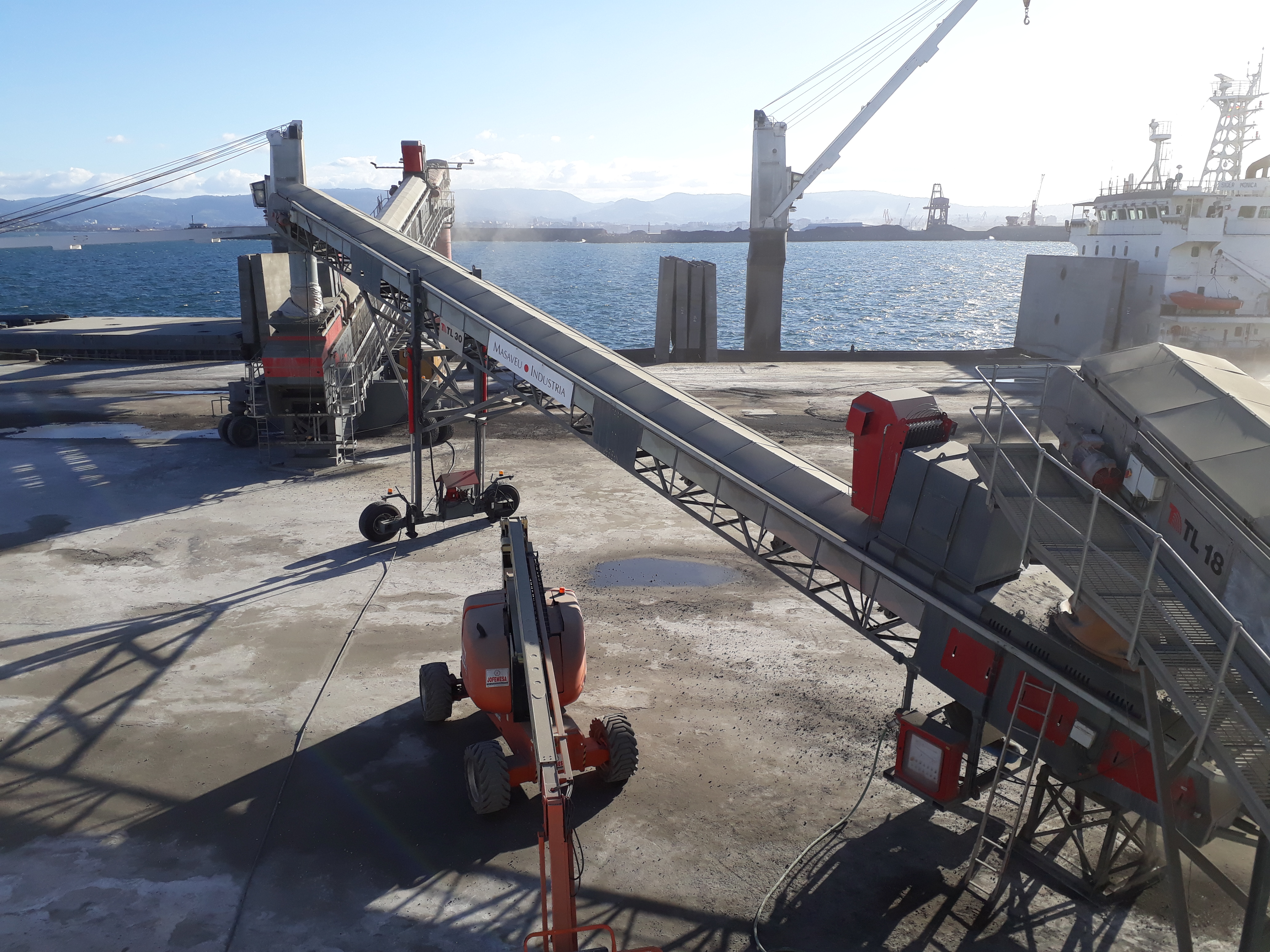 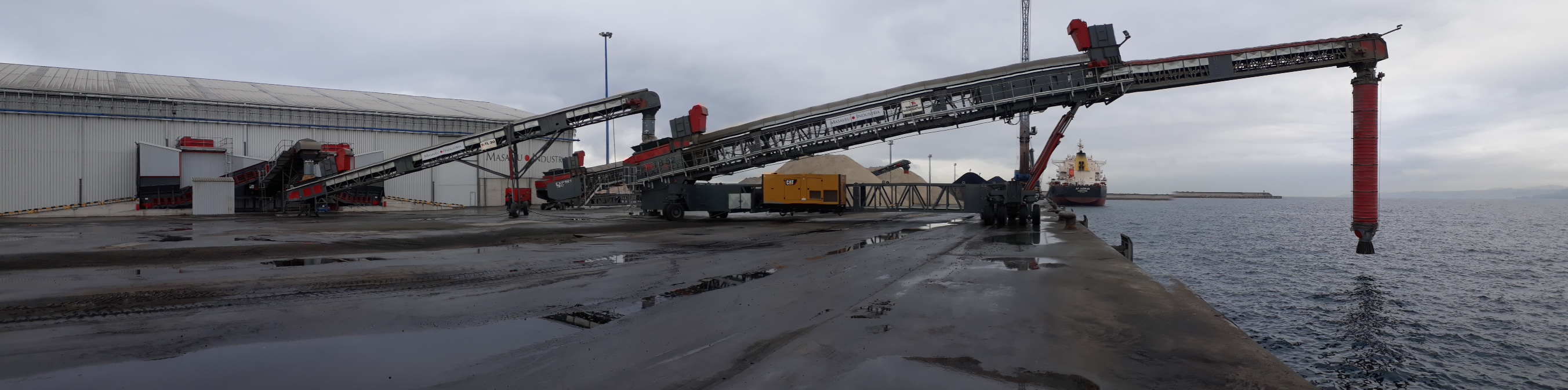 PREMIER PERICLASE – IRELAND

System – TS 331 Radial Telescopic Shiploader loading Coaster Vessels 

Application – Shiploading sintered magnesia @ 300tph from static conveyor
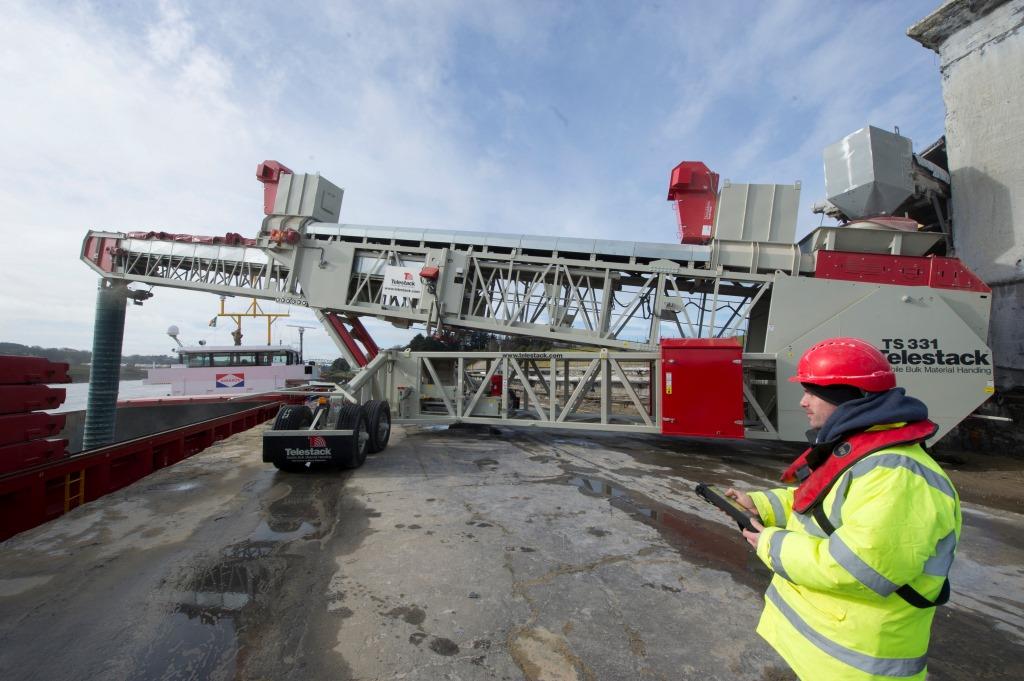 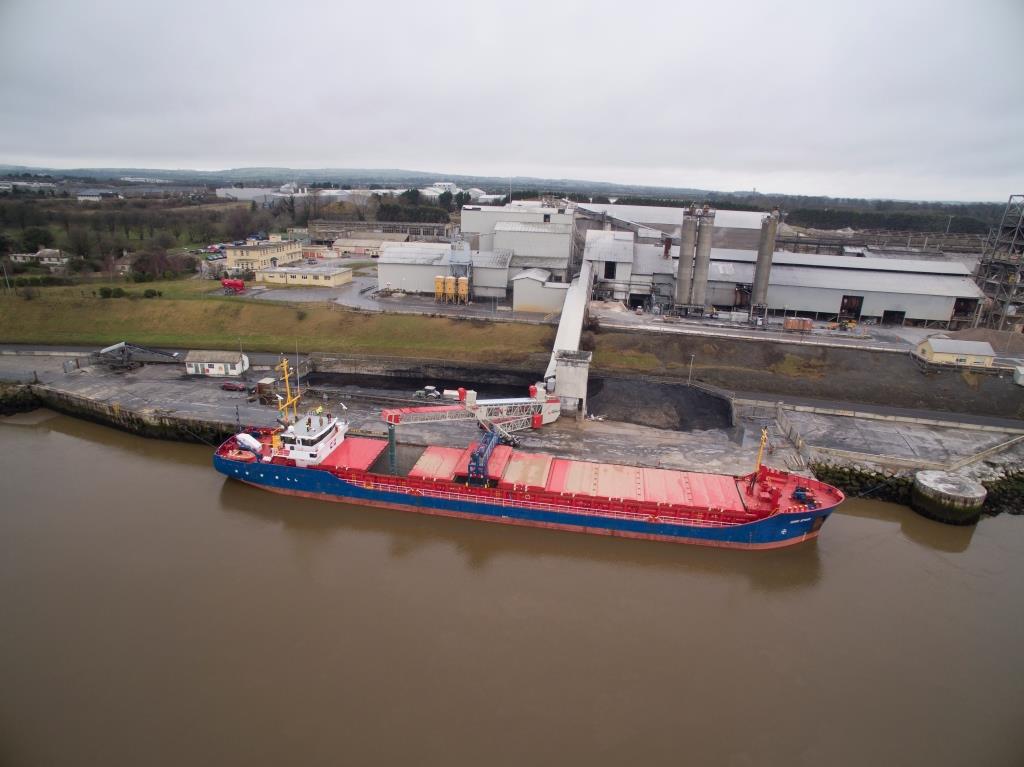 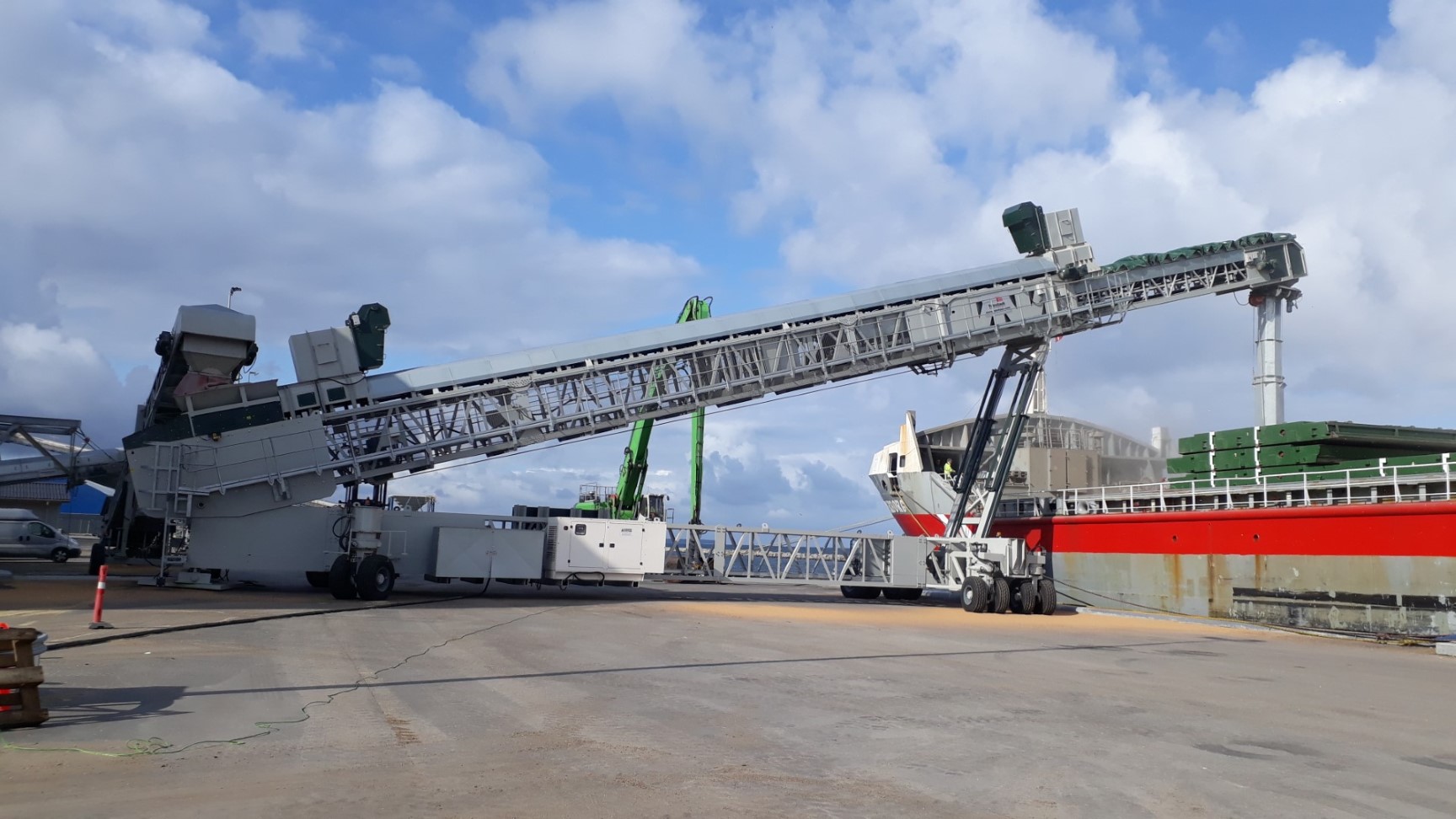 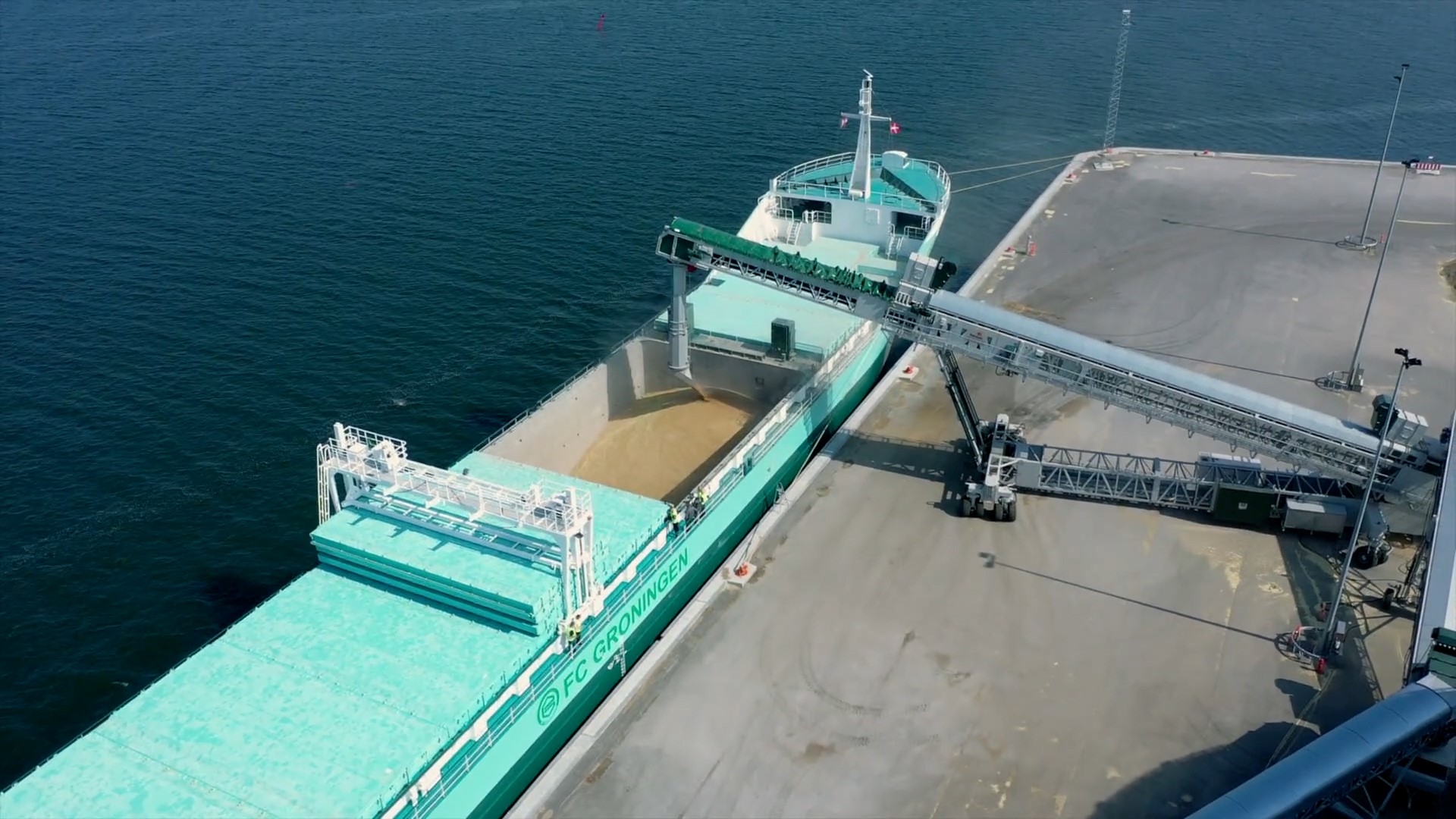 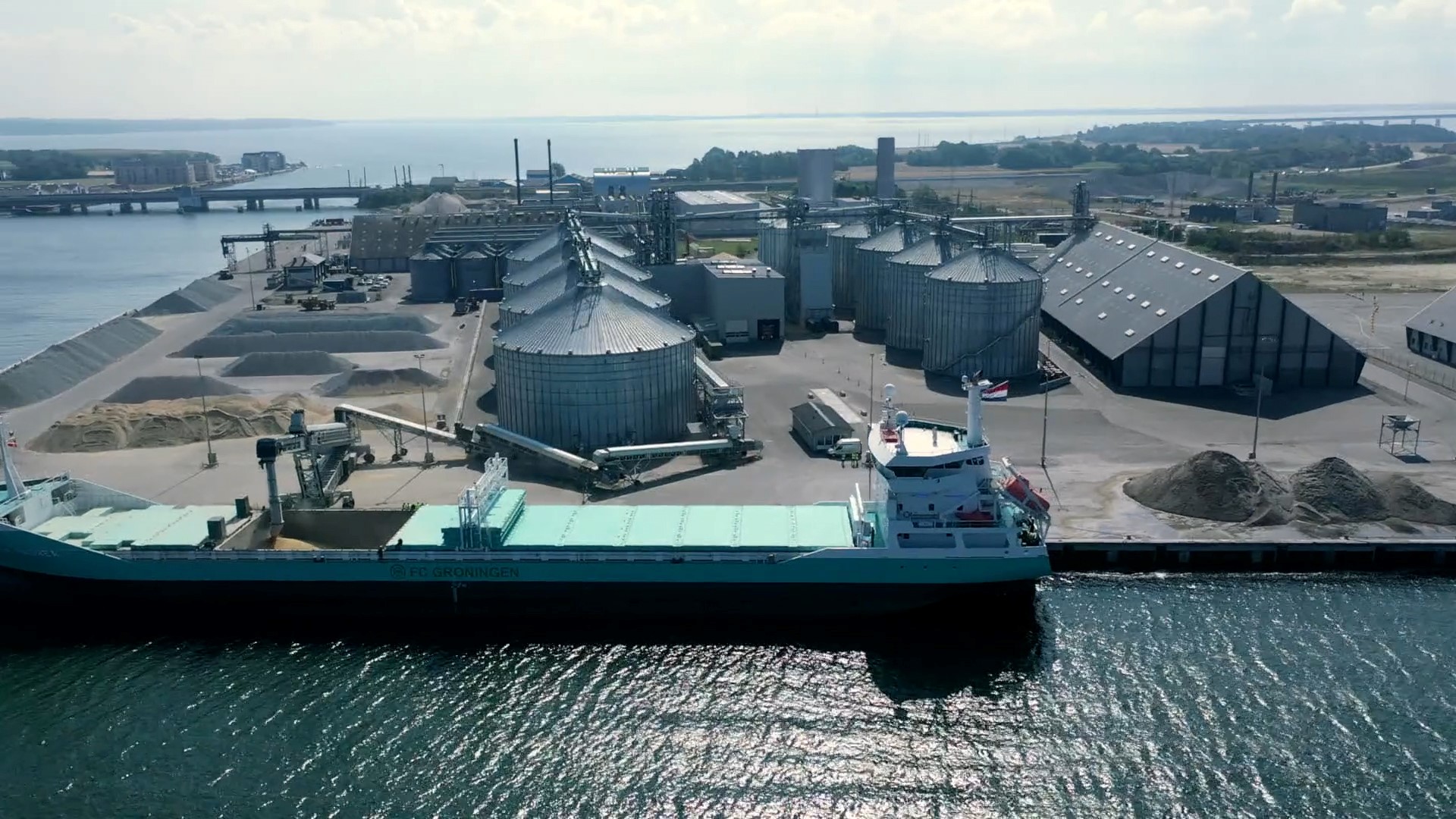 MASNEDO BULK TERMINAL
DENMARK

System –TB 52 All Wheel Travel Shiploader & TL Link Conveyors

Application – Shiploading grains from Silo’s and Flat Storage
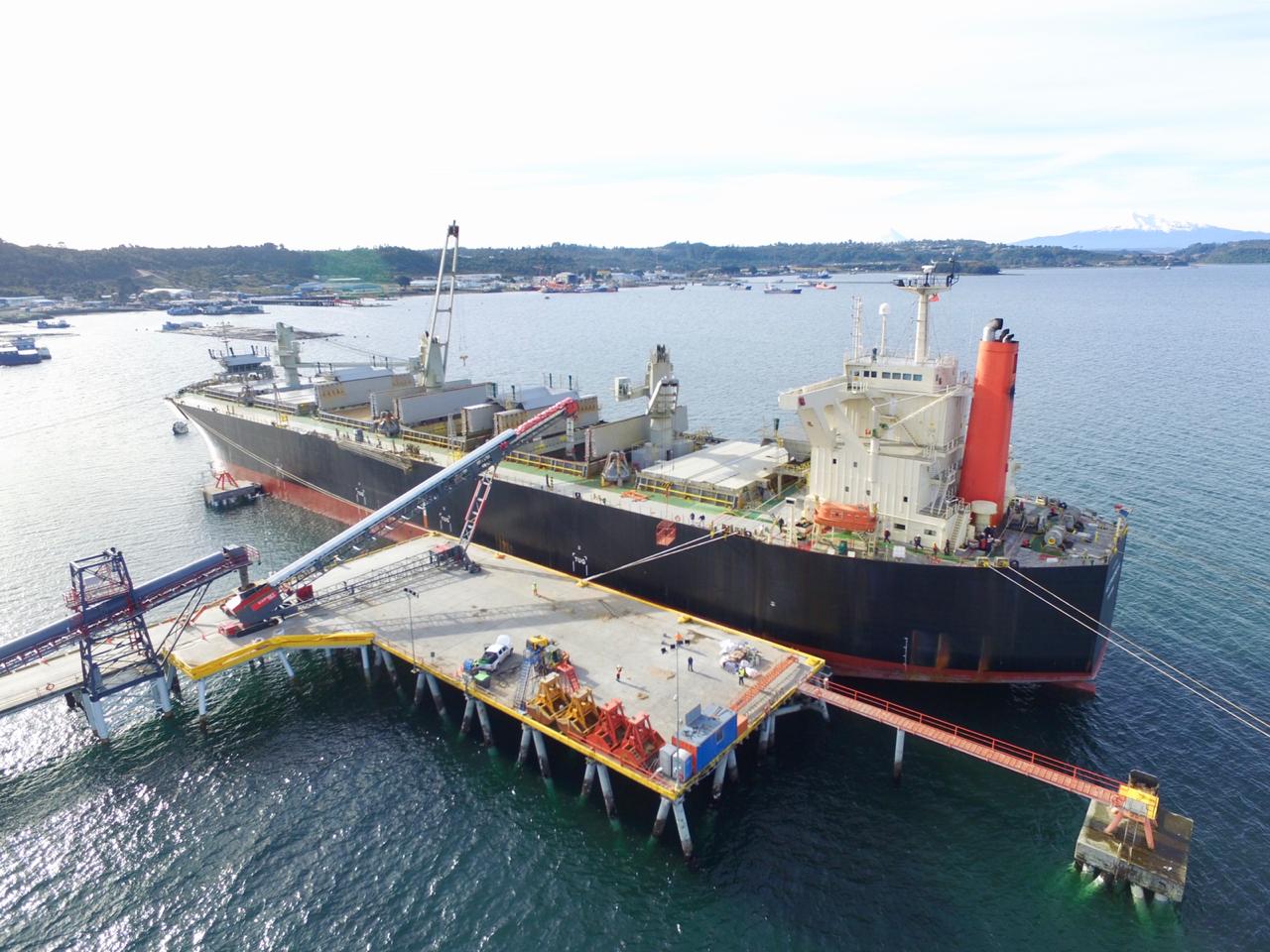 OXXEAN 
CHILE

System –TB 58 Radial Telescopic Shiploader

Application – Shiploading Woodchips To panamax vessels from overland conveyor system
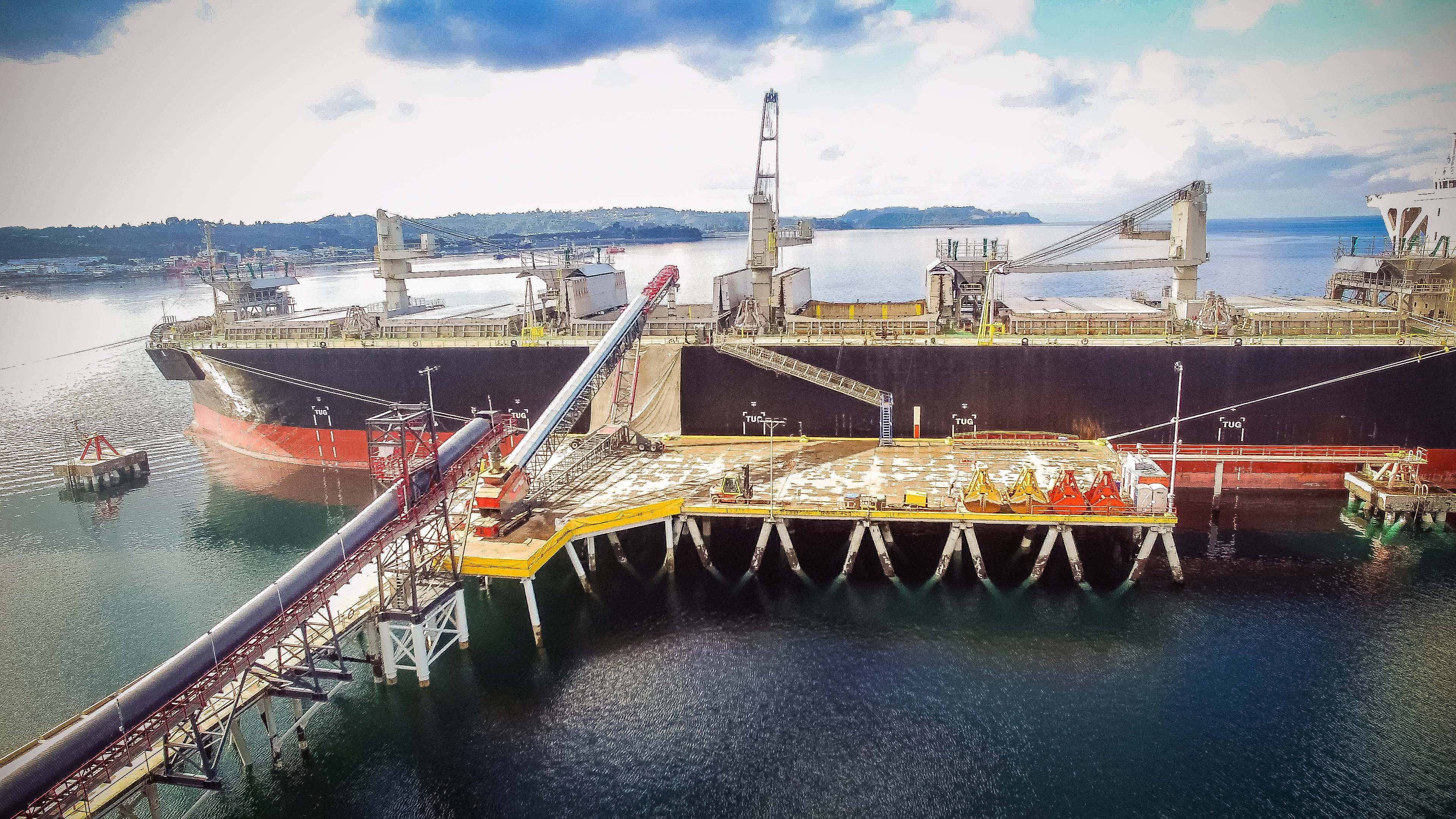 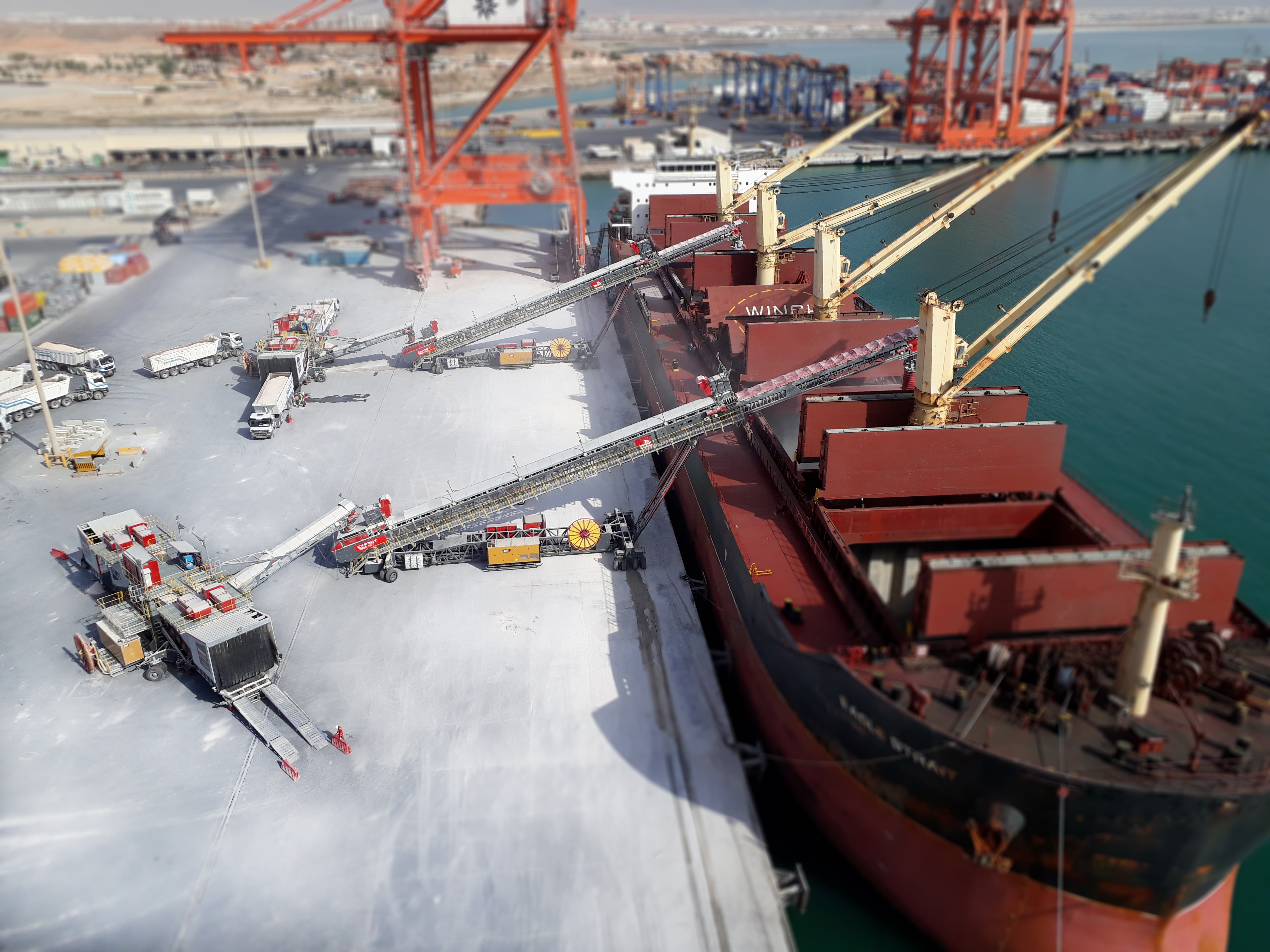 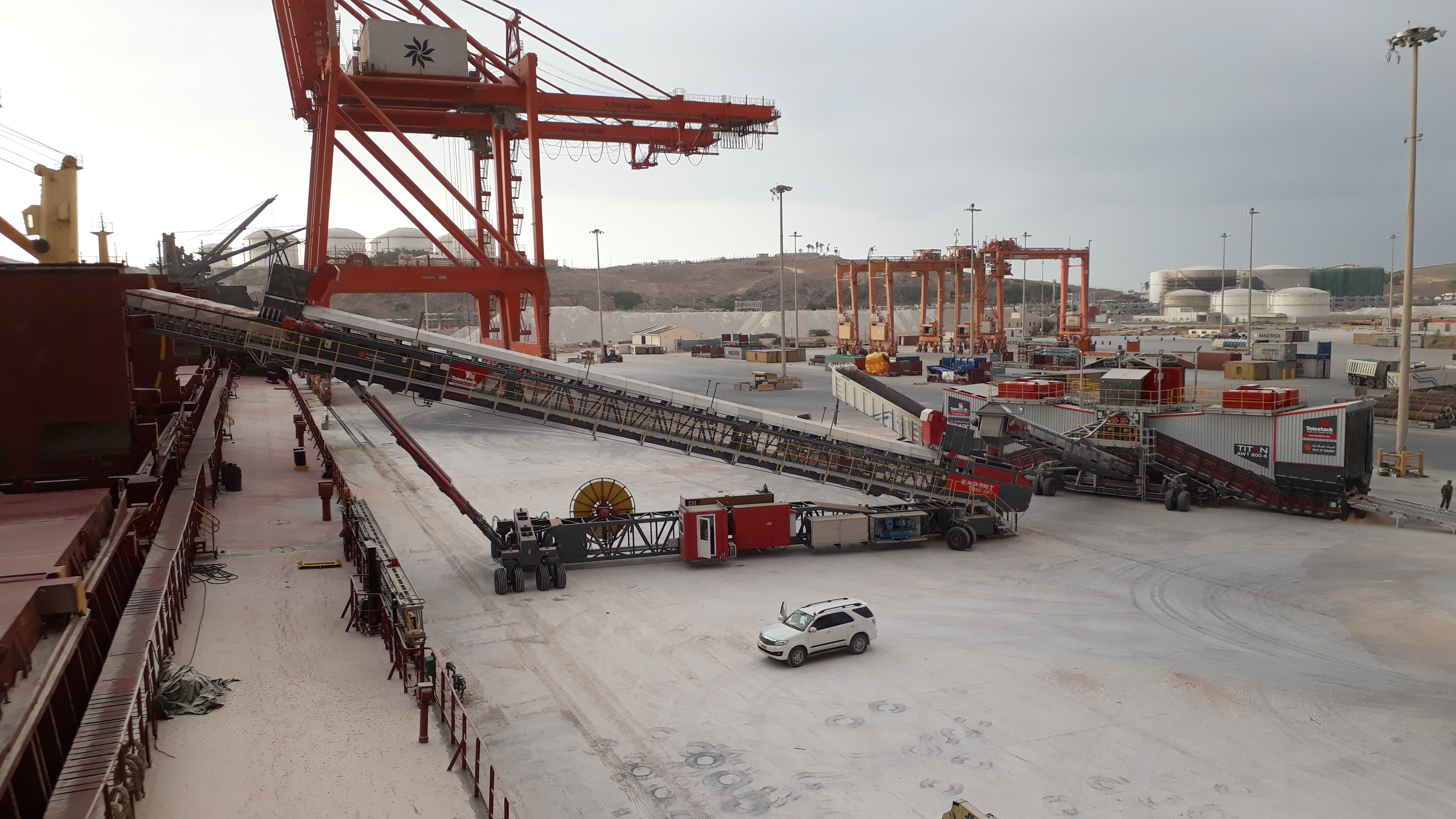 Port of Salalah, Oman 

System – 2x TB 58 Export All Wheel Travel Shiploader & Titan AWT800-6 All Wheel Travel Bulk Reception Feeder

Application – Shiploading to Handymax Vessels – Truck to Ship – Gypsum and Clinker
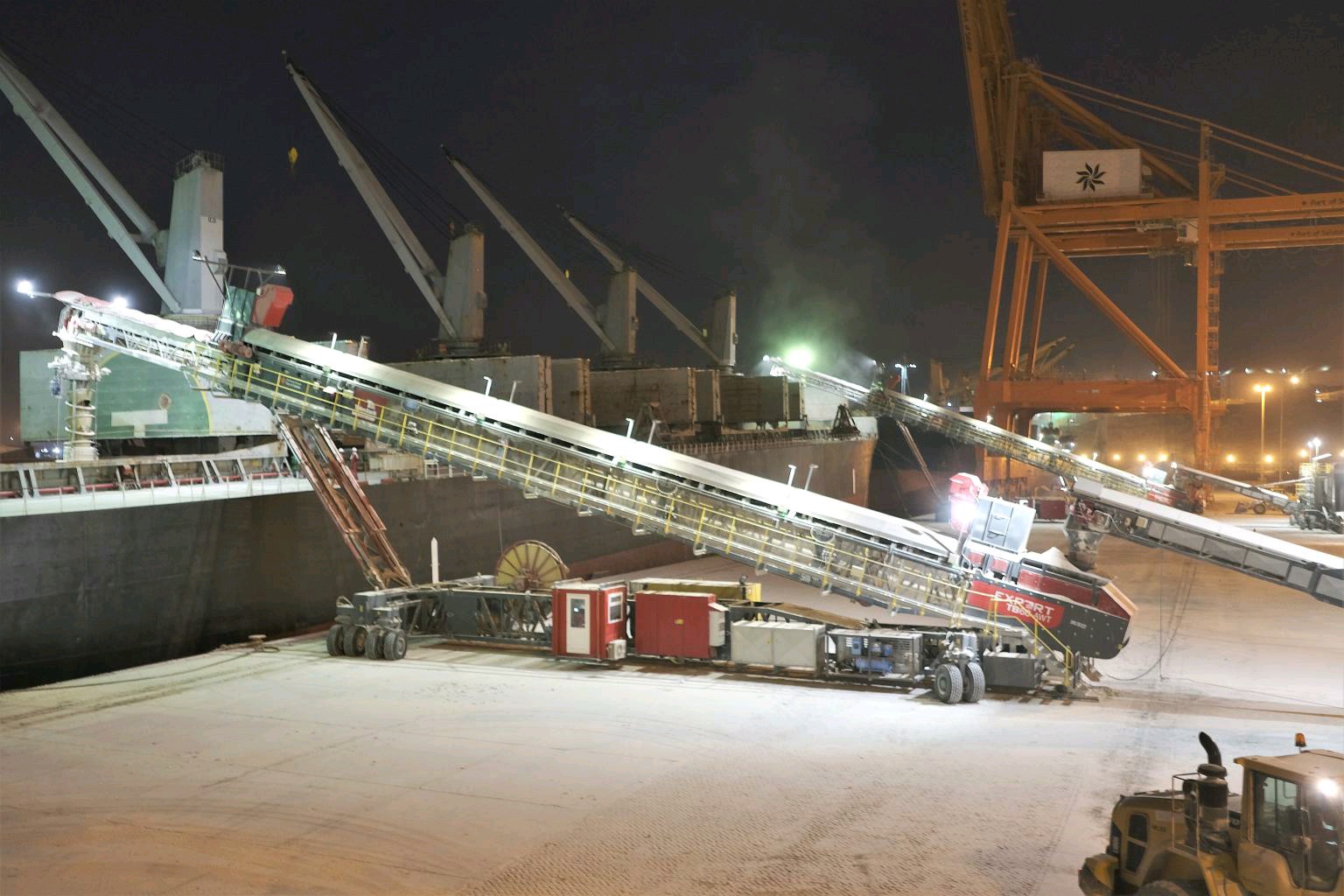 Port of Salalah, Oman 

System – 2 x TB 58 Export All Wheel Travel Shiploader & Titan AWT800-6 All Wheel Travel Bulk Reception Feeder

Application – Shiploading to Handymax Vessels – Truck to Ship – Gypsum
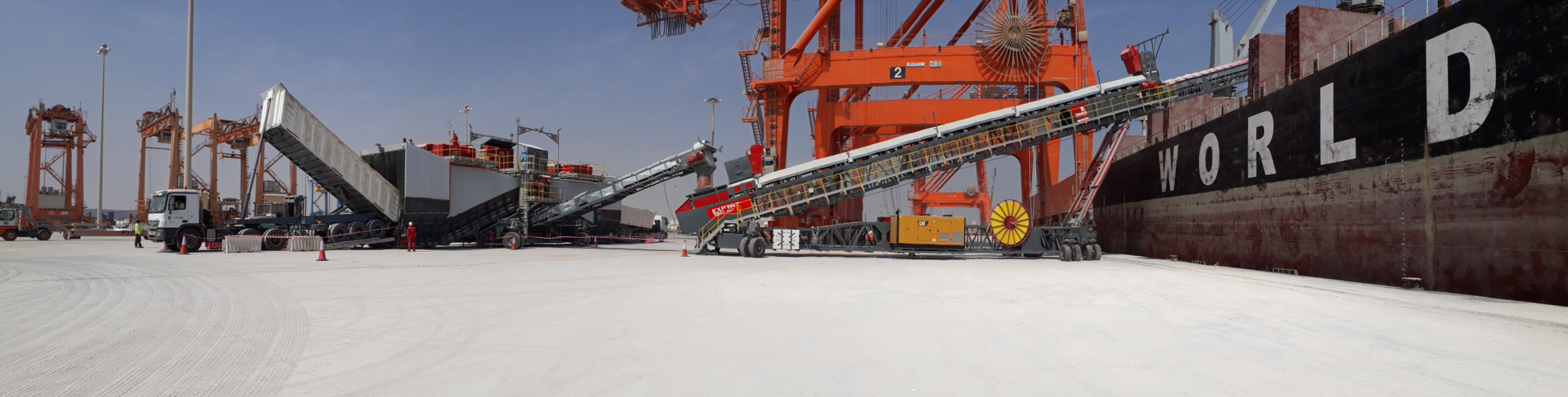 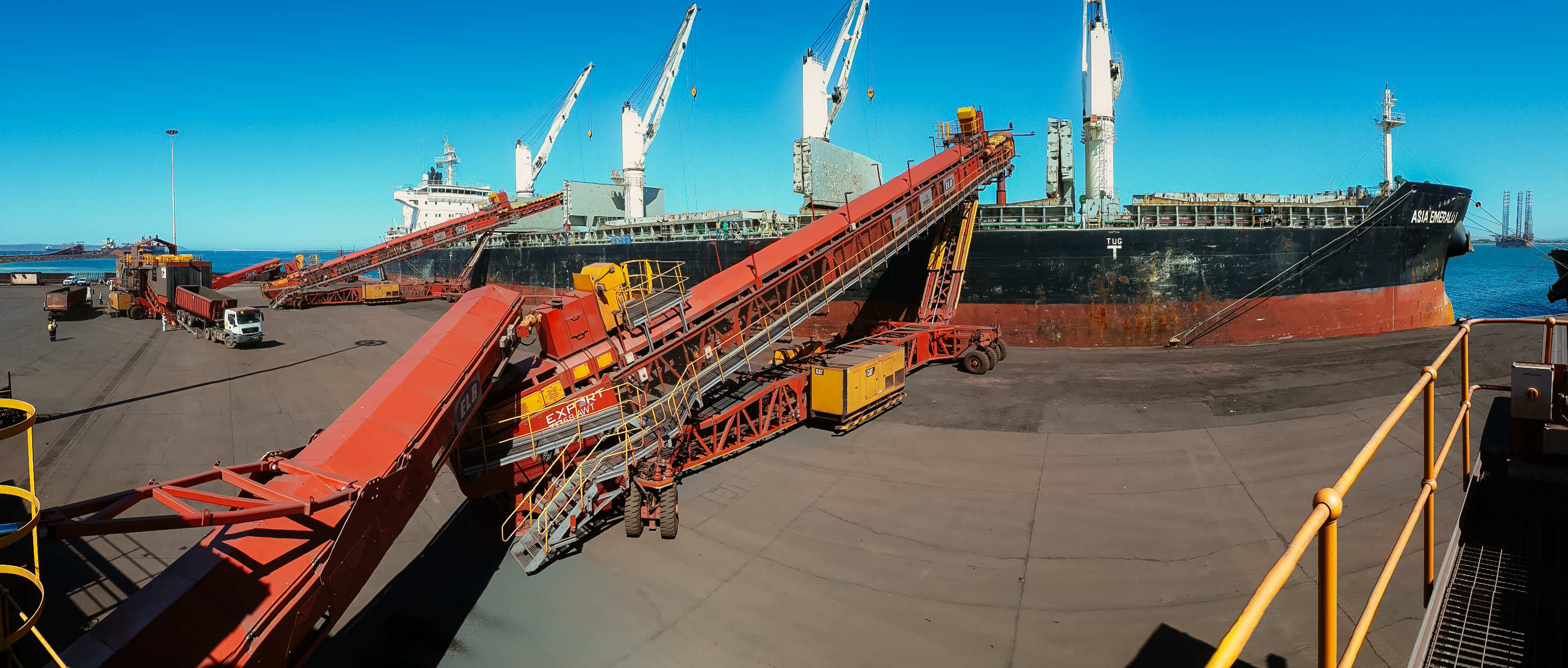 TRANSNET
SOUTH AFRICA

System – 2 x TB 58 Export All Wheel Travel Shiploader & Titan AWT800-6 All Wheel Travel Bulk Reception Feeder

Application – Shiploading Manganese Ore to Panamax Vessels – Truck to Ship
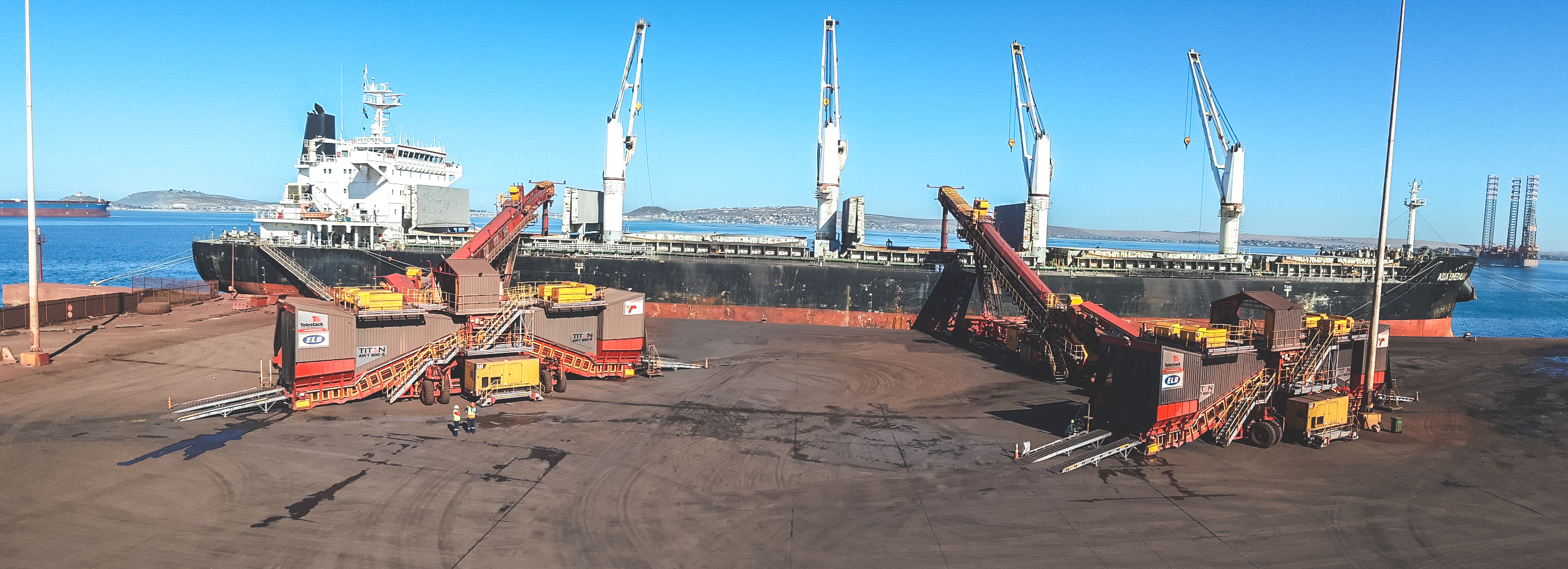 WATCO Terminals 
USA

System – 2 x TB 52 Export All Wheel Travel Shiploader

Application – Shiploading & Unloading vessels from Mobile Unloading Hopper
O’Briens Cement, Ireland

System – HF 18 Hopper feeder fed from Grab feeding TS 42 Ship-Unloader

Application – Ship Unloading Cement clinker @ 600TPH from Grab directly from Vessel to Warehouse
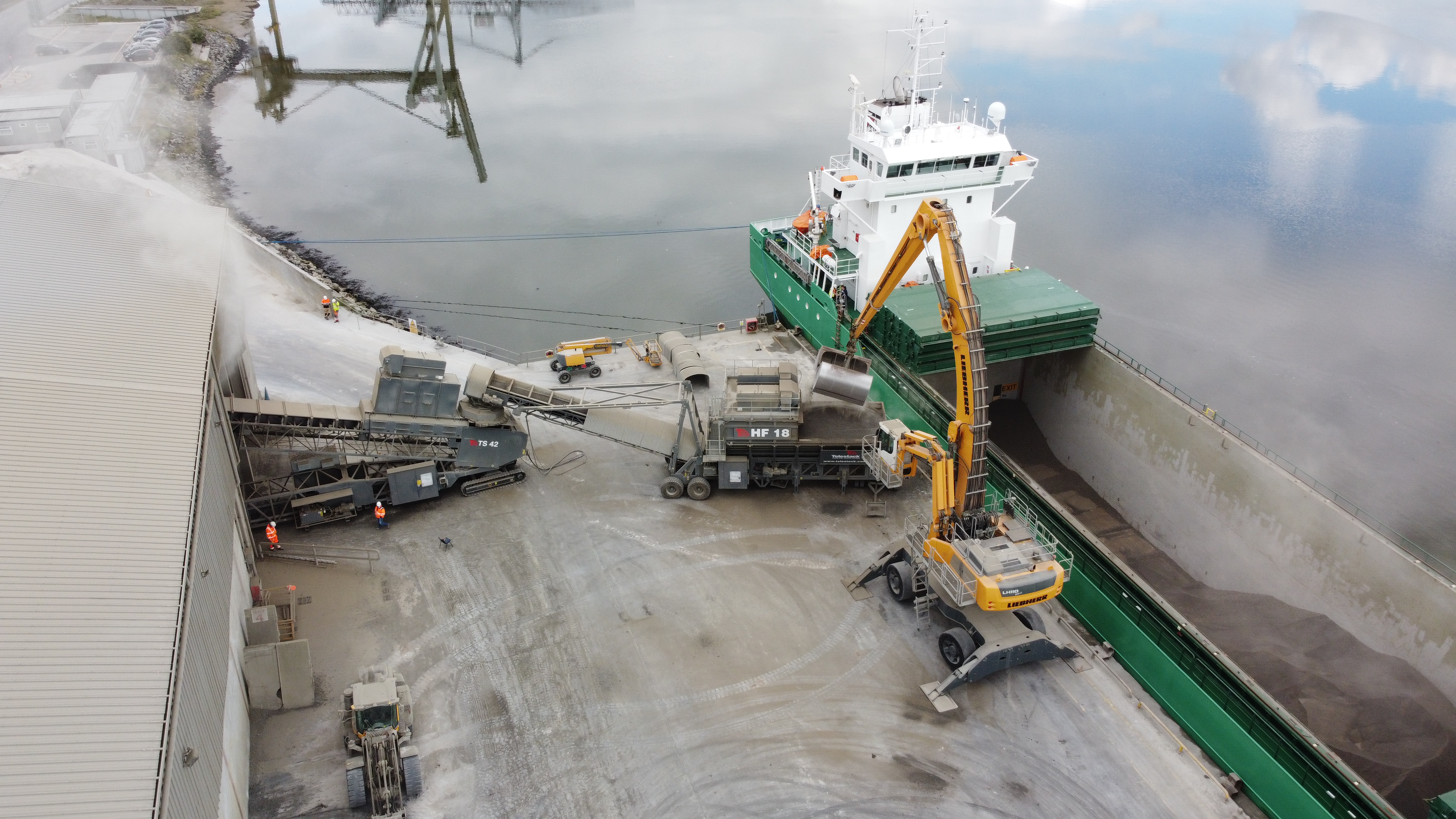 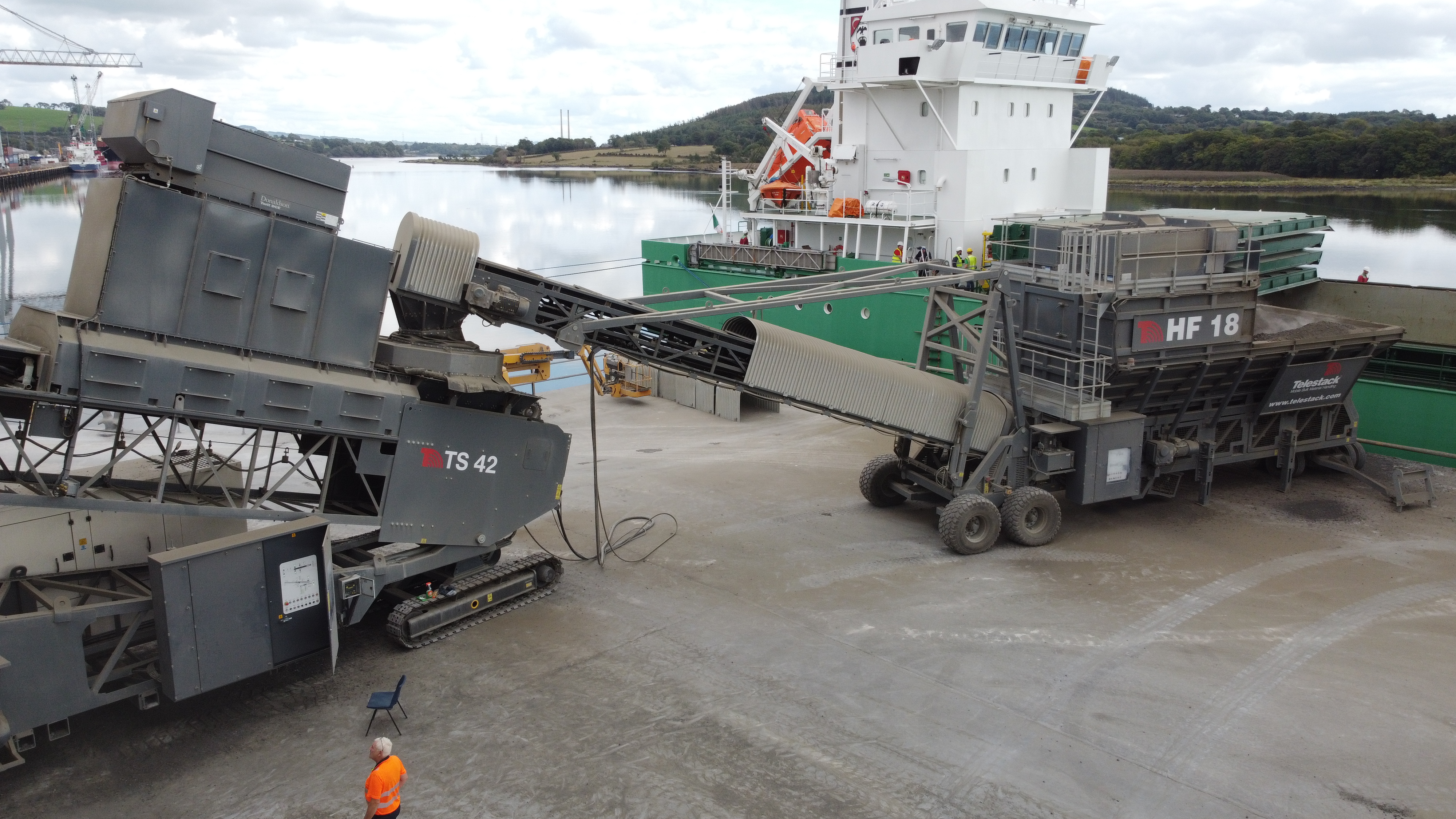 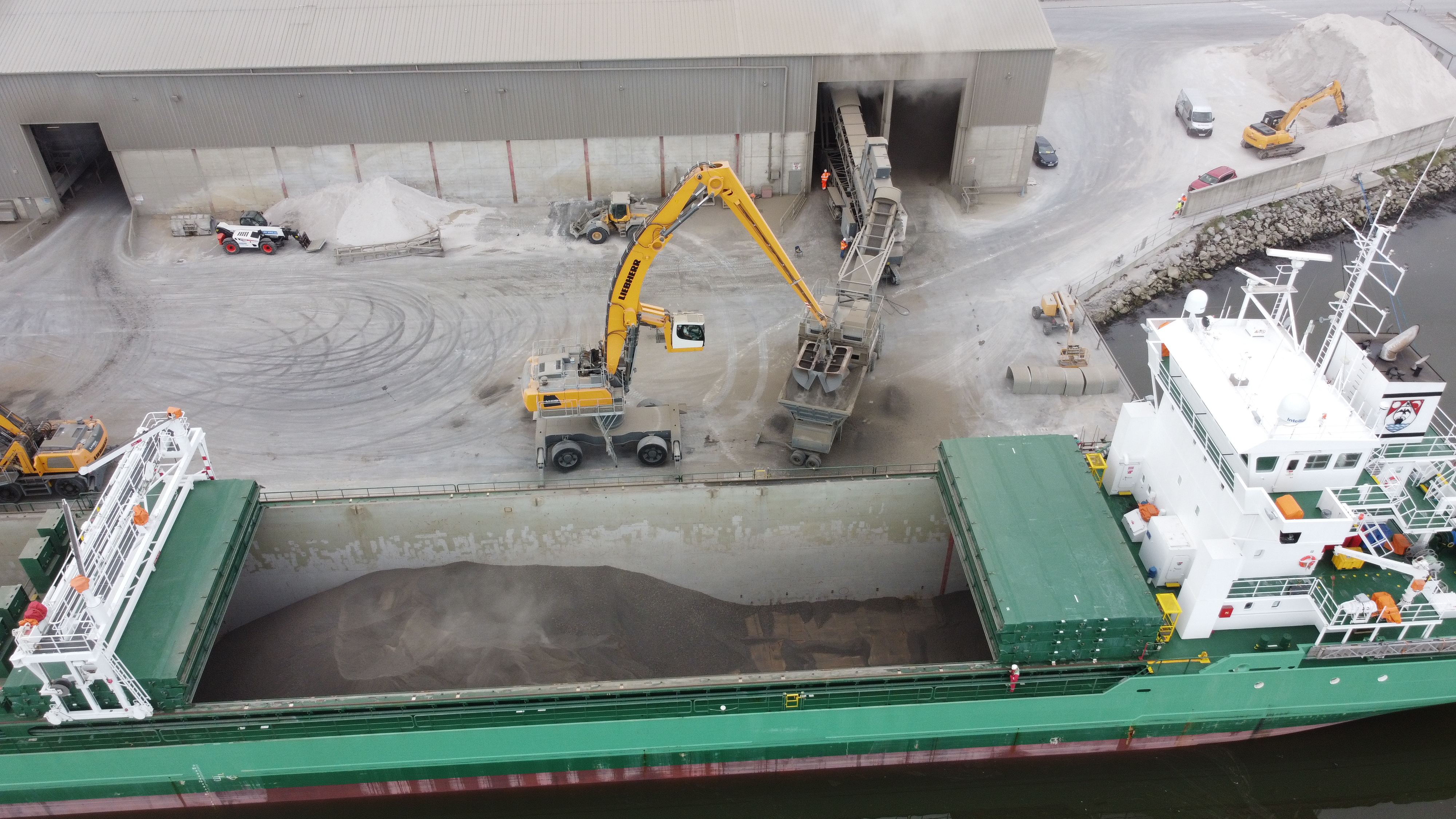 COAL POWERPLANT 
INDIA

System – 	Titan Reclaiming 	Hopper to Stacker / 	Reclaimer  / Coal 	Blending 

Application – 	Reclaiming coal @ 	500 tph

Features – 	Dual Power
	200mm grid
	Overband Magnet
	Discharge Chute
	Directional Chute
	Lights
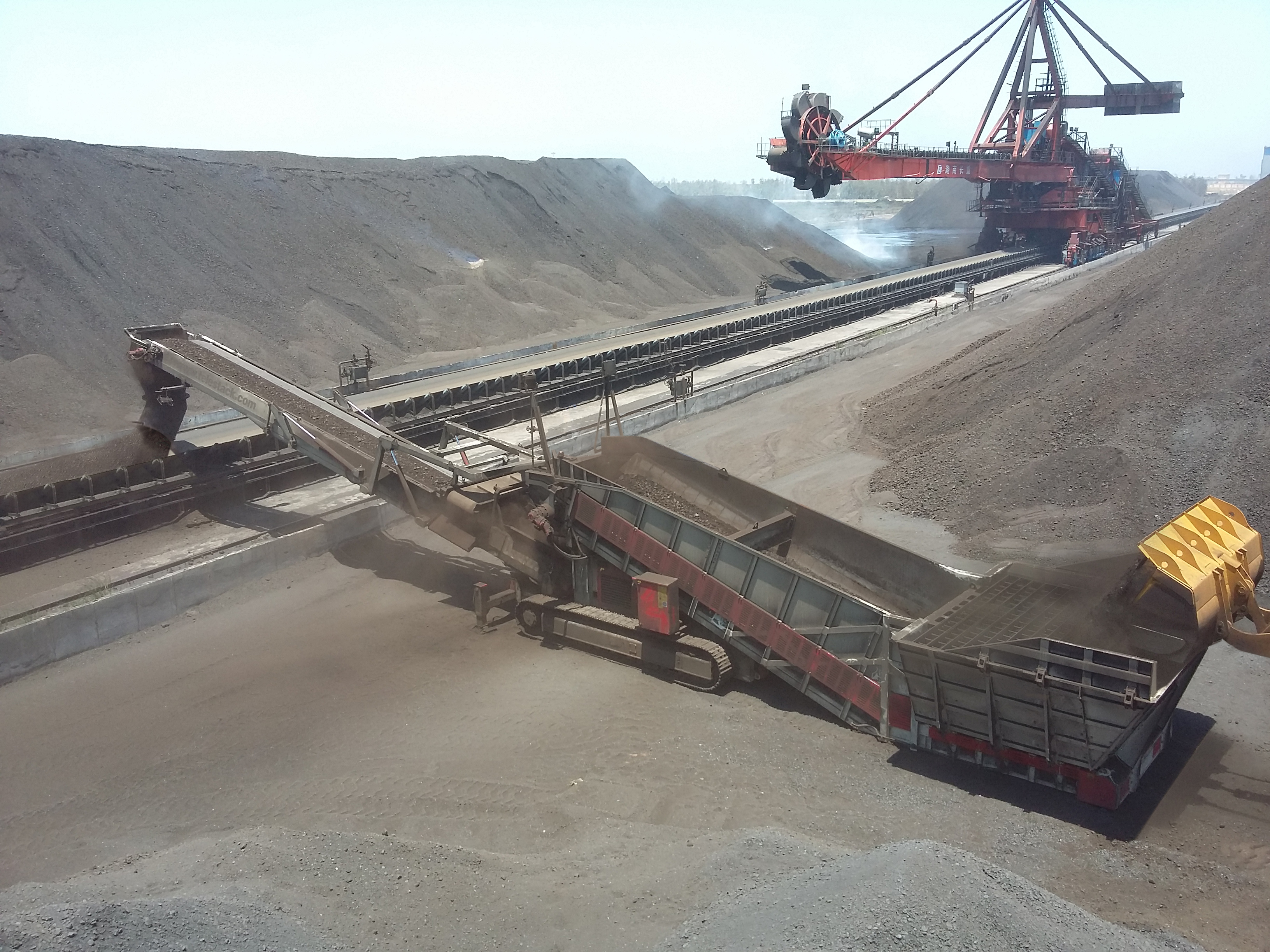 Conclusions
The need to Future Proof your Dry Bulk Operation to deal with uncertainties

Enhance your Opportunities – Improve Existing Operations and develop NEW Business

Moving to Mobile – Build Flexibility into your Dry Bulk Handling

Your Dry Bulk Logistics Chain – Have you reviewed where to improve your process?

Maximising the Existing Infrastructure available – Rapid Deployment ( 6 – 9 months)

Agility and Flexibility in all Areas of the Dry Bulk Operation
Thank You

Questions?